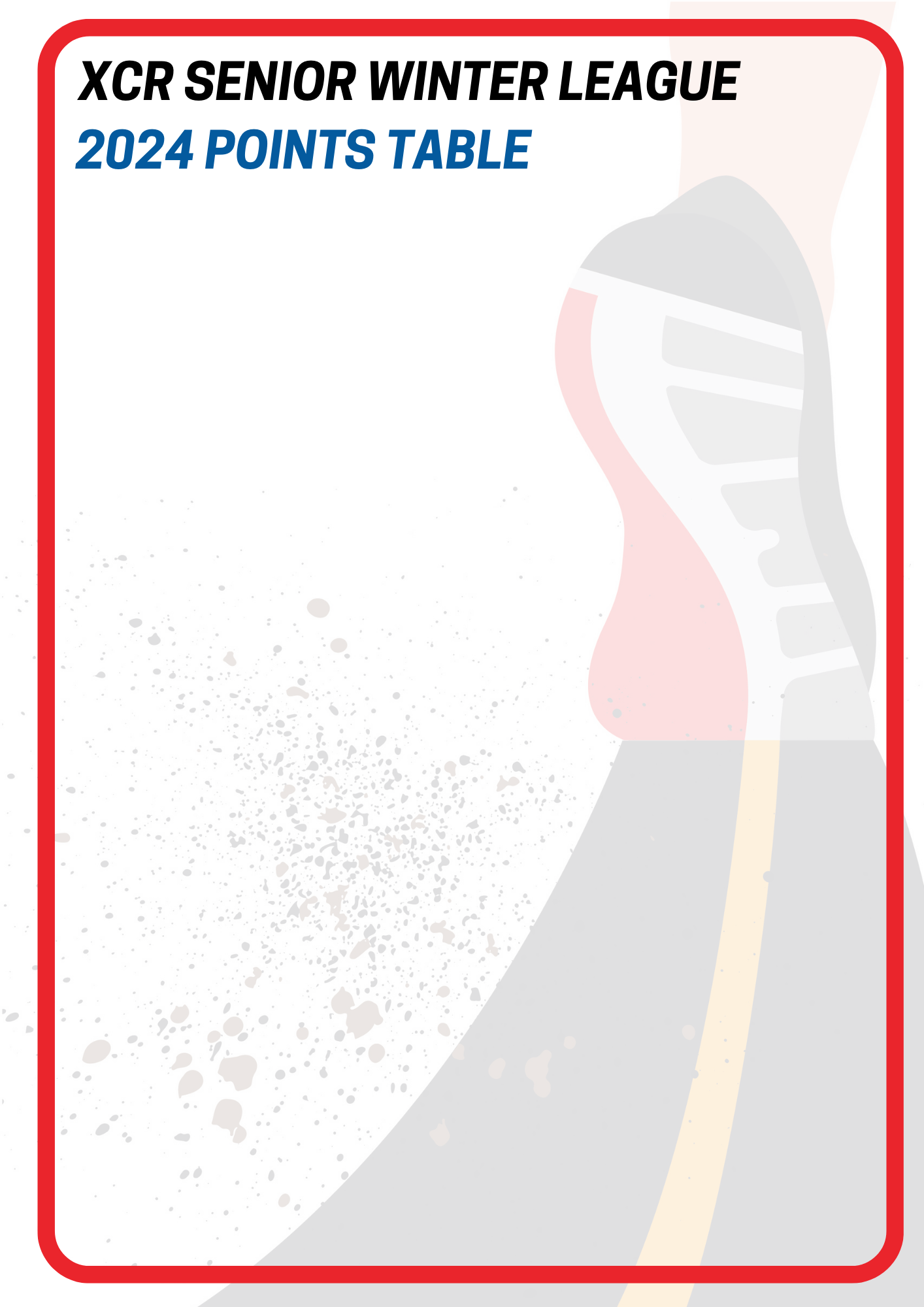 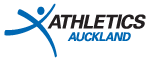 OVERALL – after Round 4
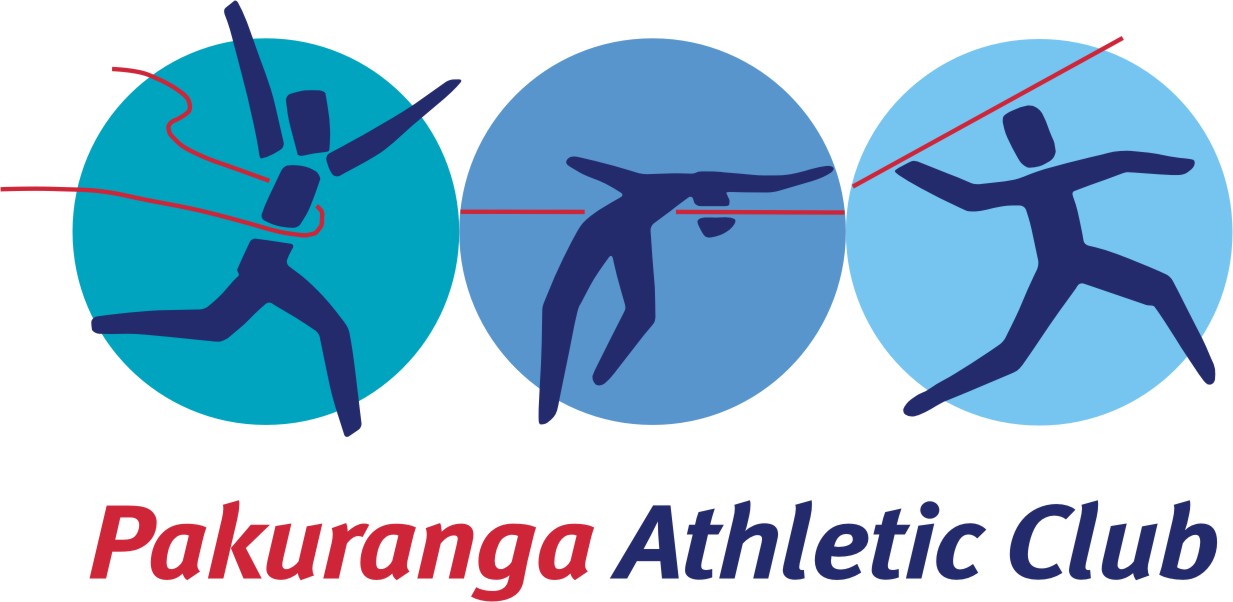 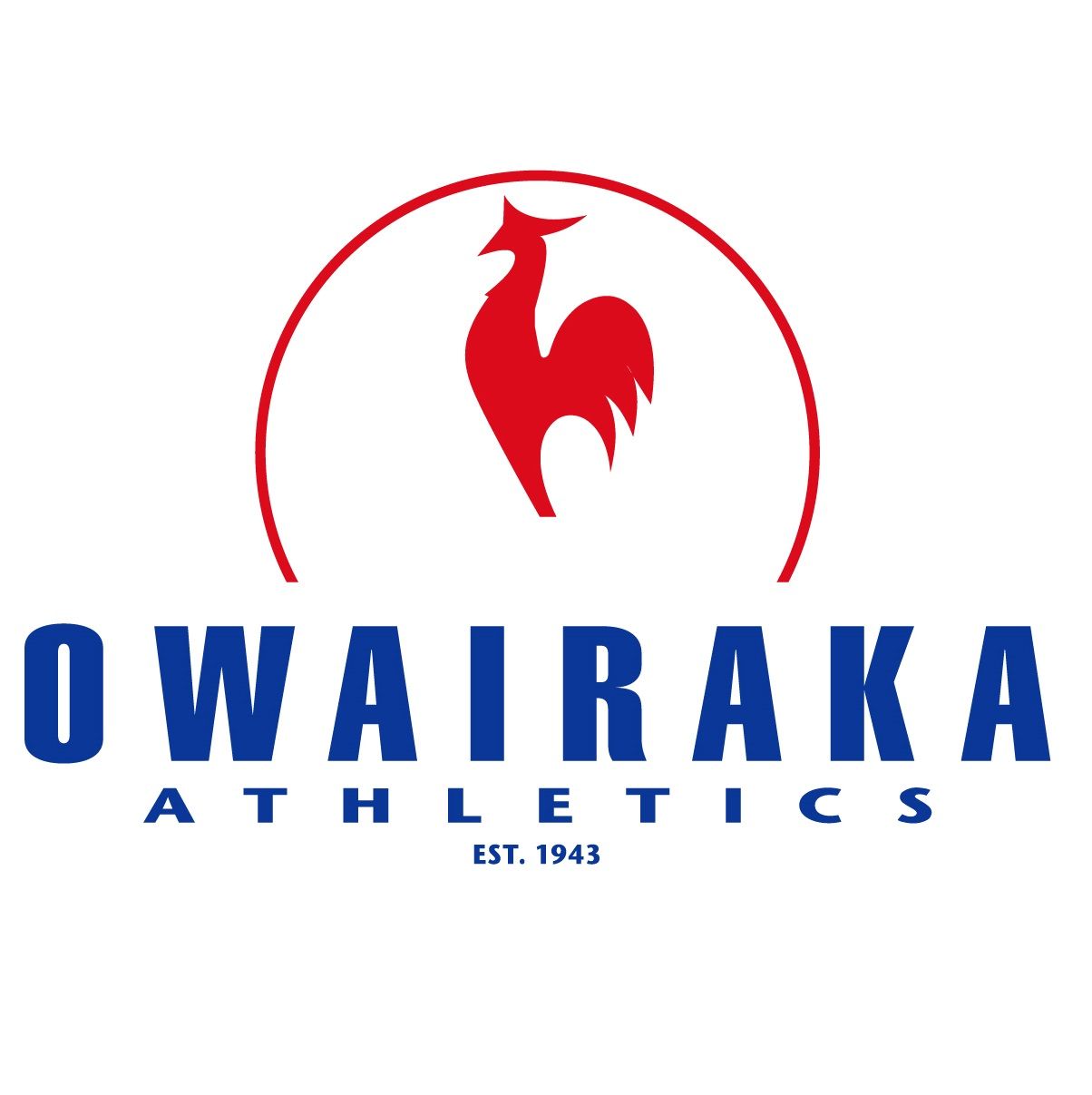 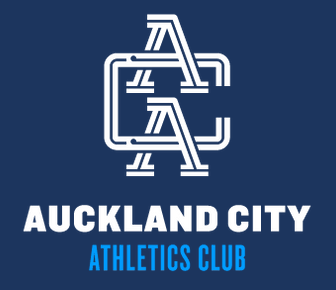 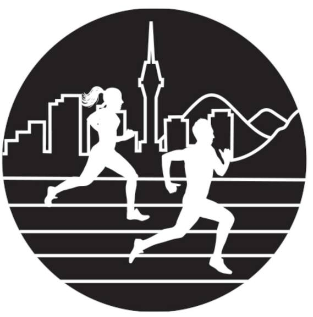 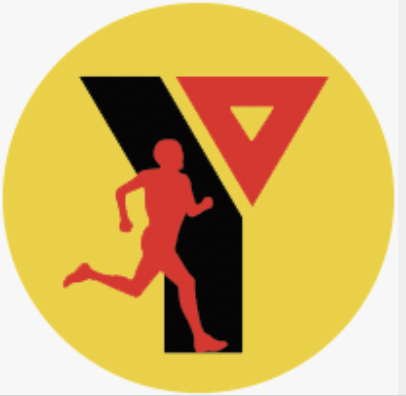 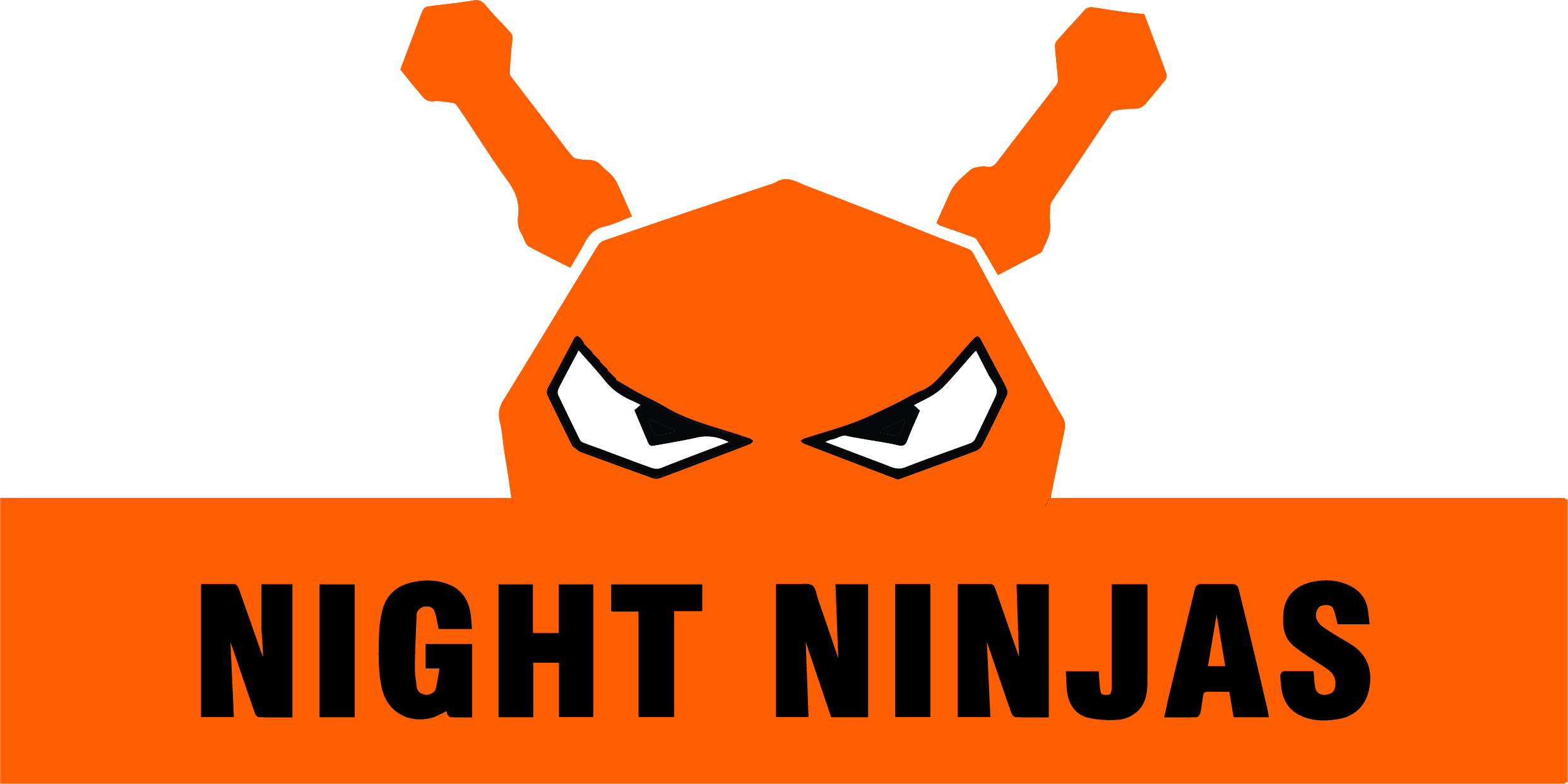 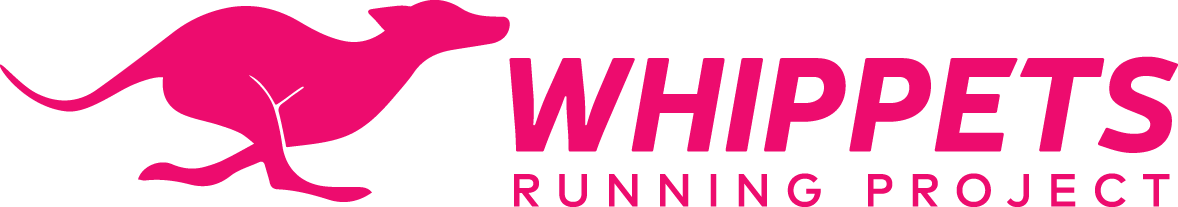 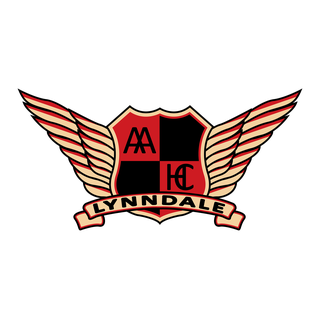 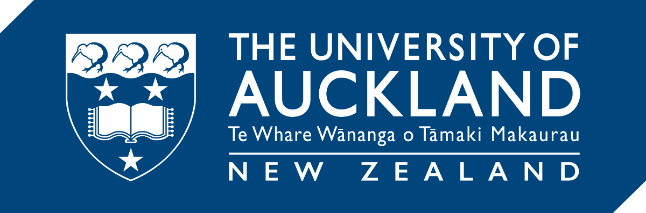 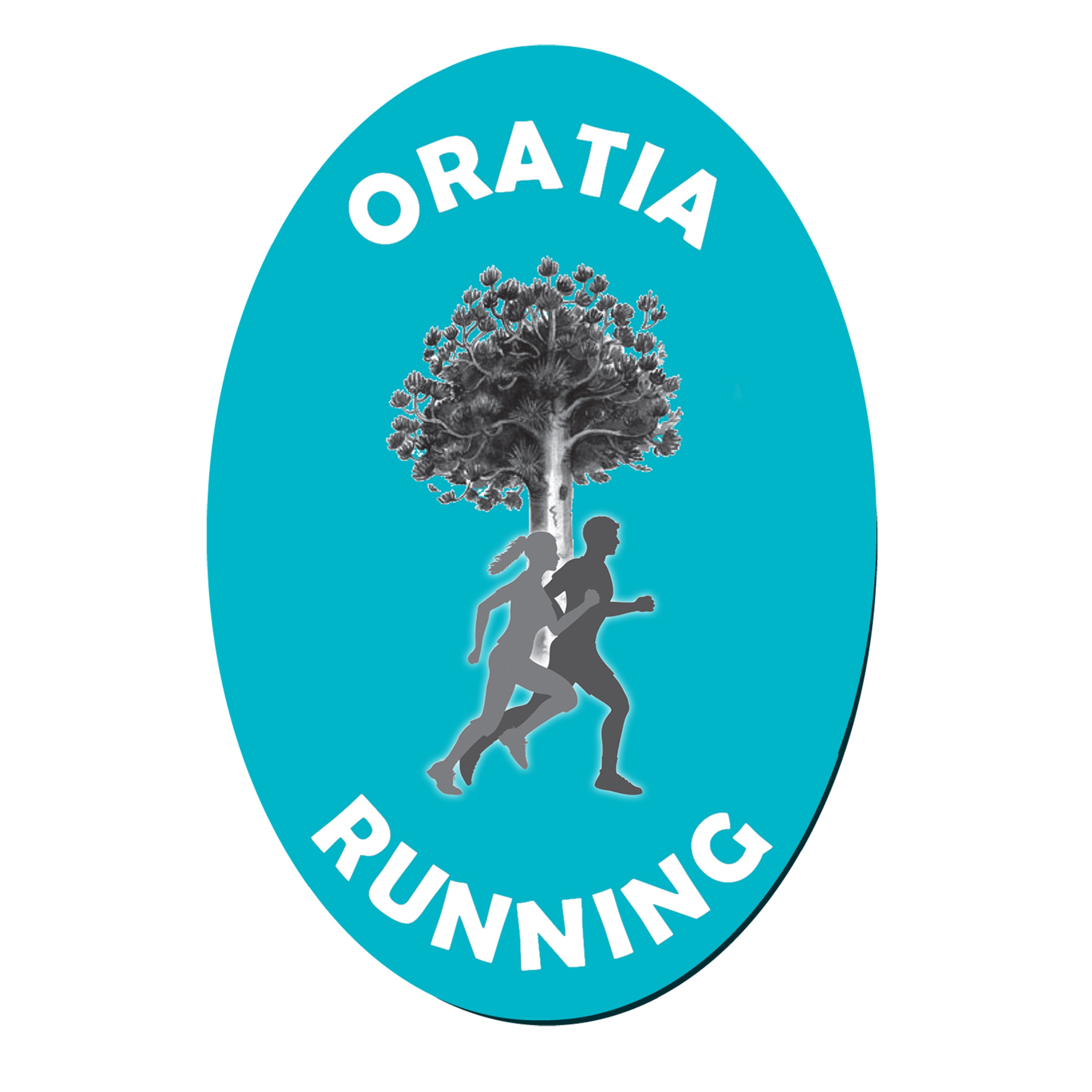 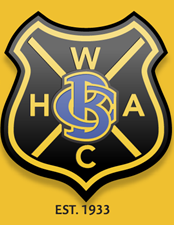 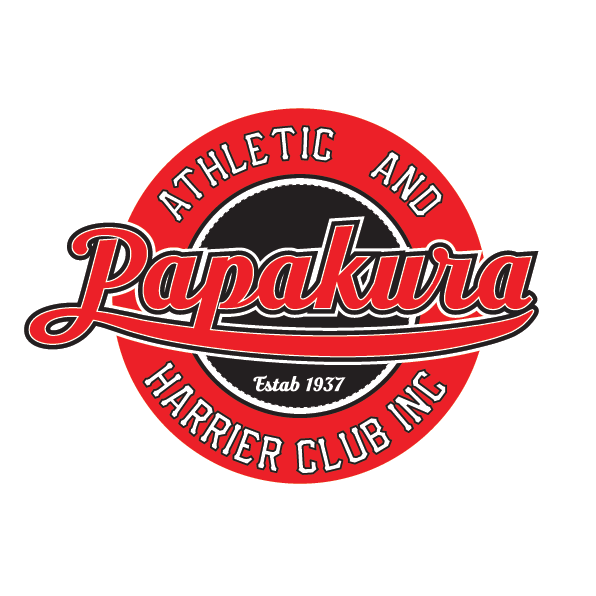 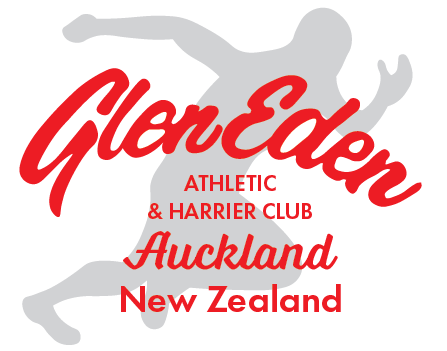 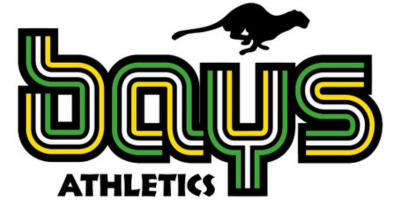 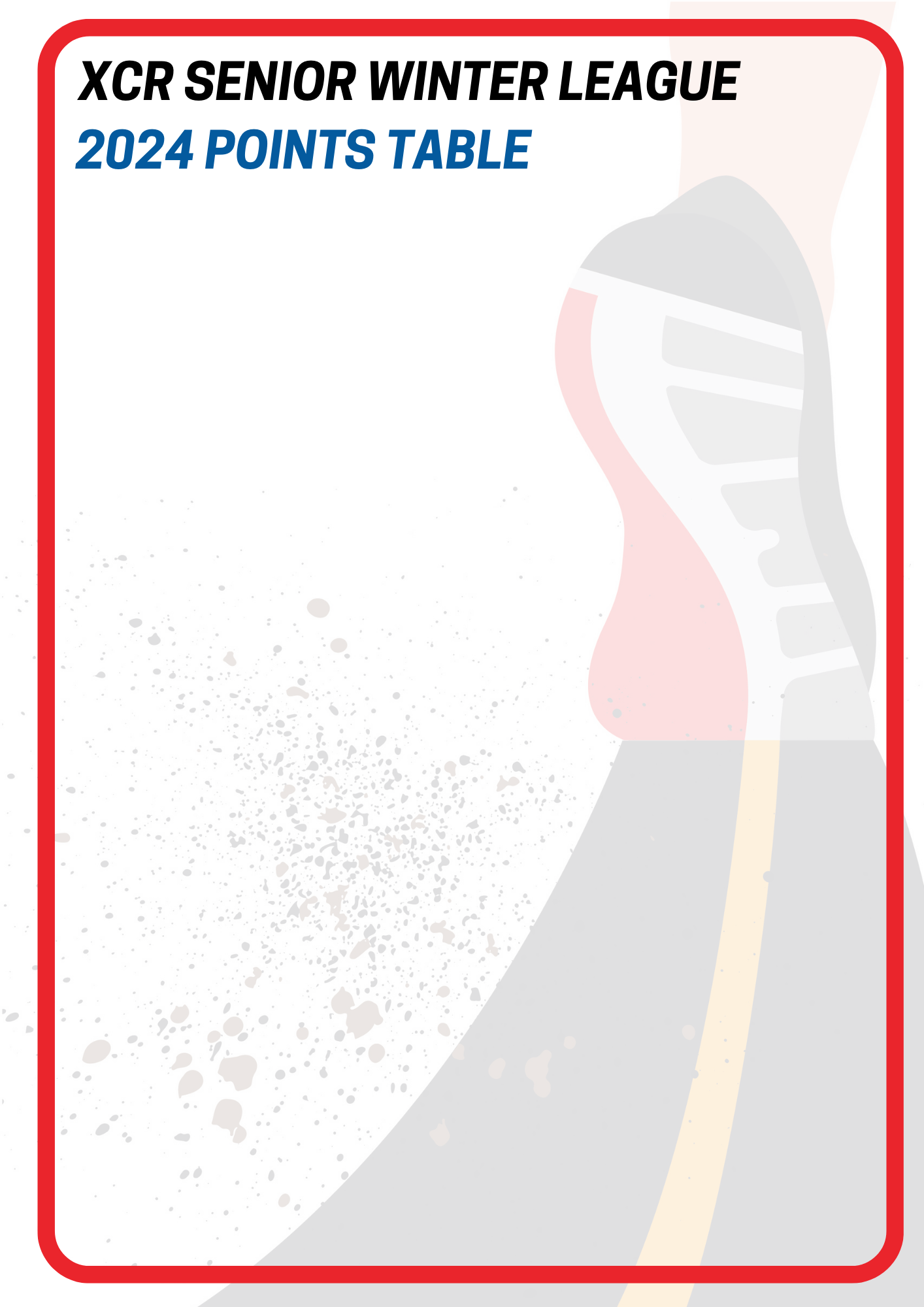 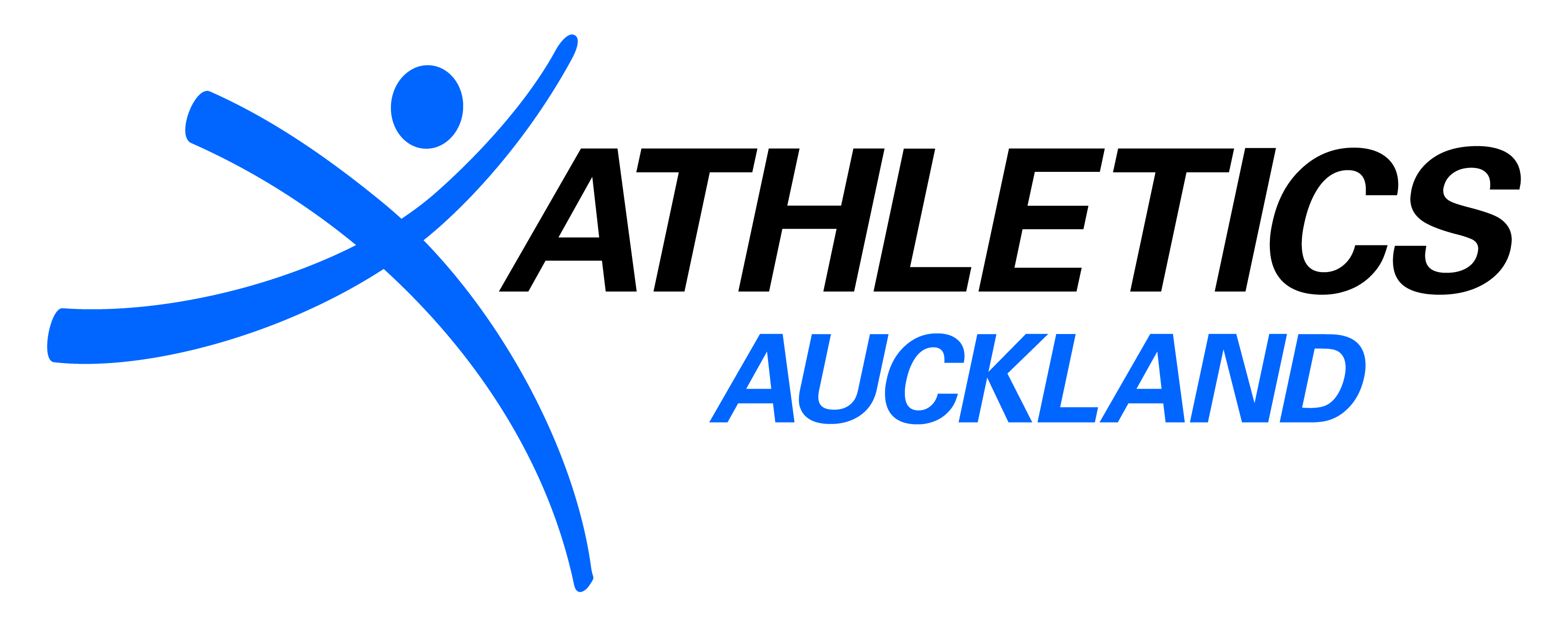 U18 / U20’s MEN – after Round 4
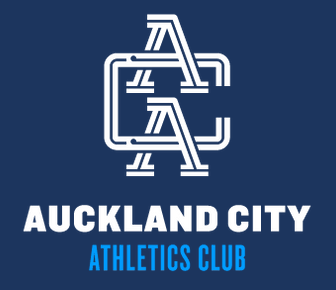 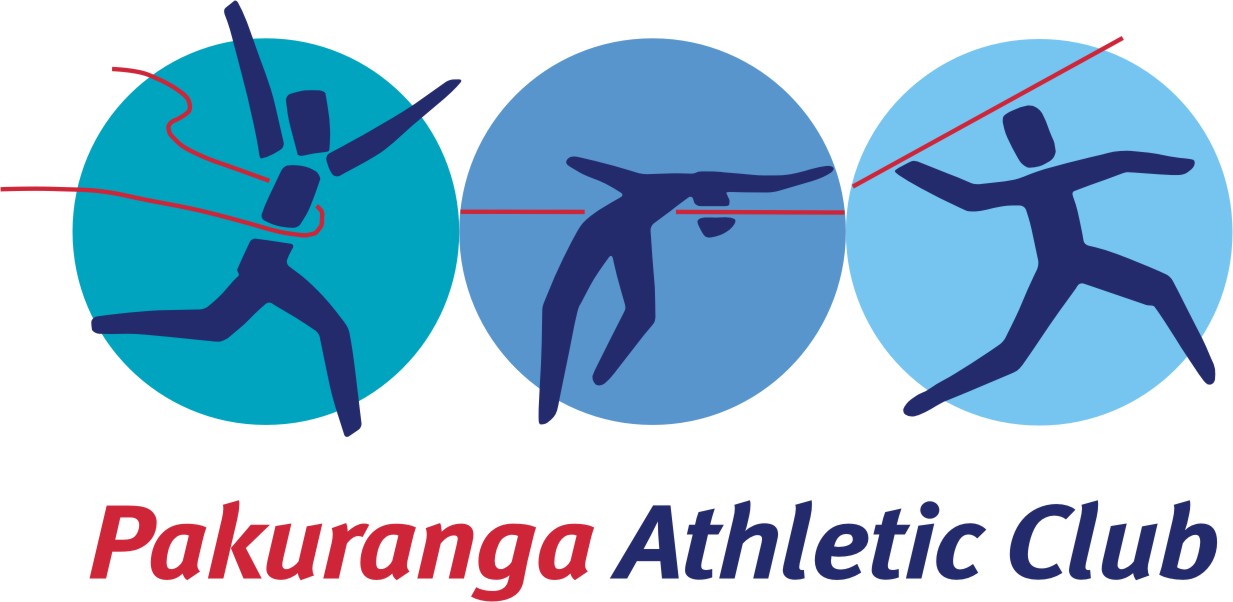 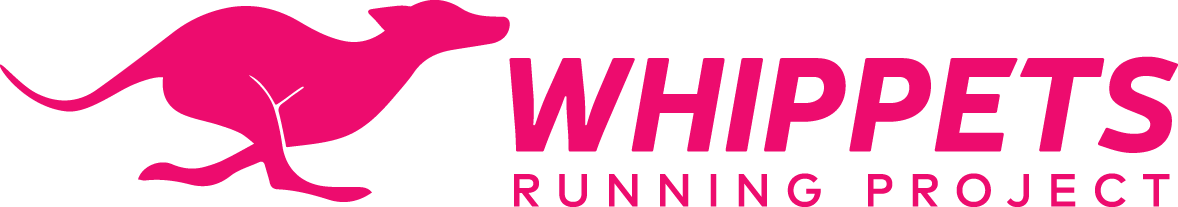 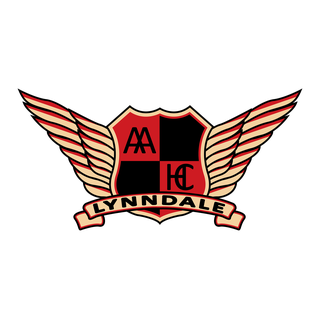 U18 / U20’s WOMEN – after Round 4
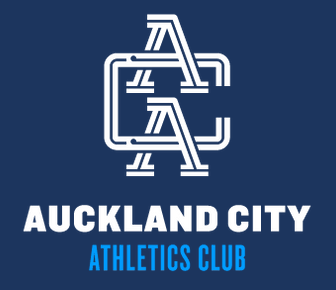 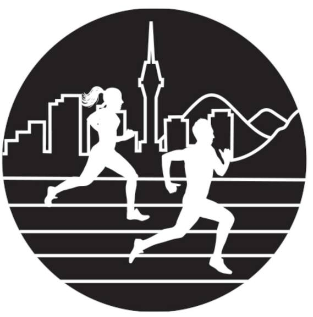 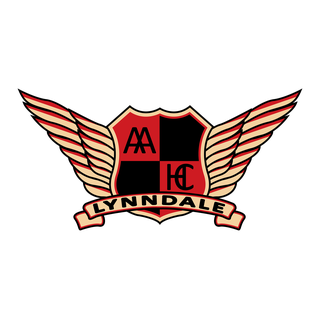 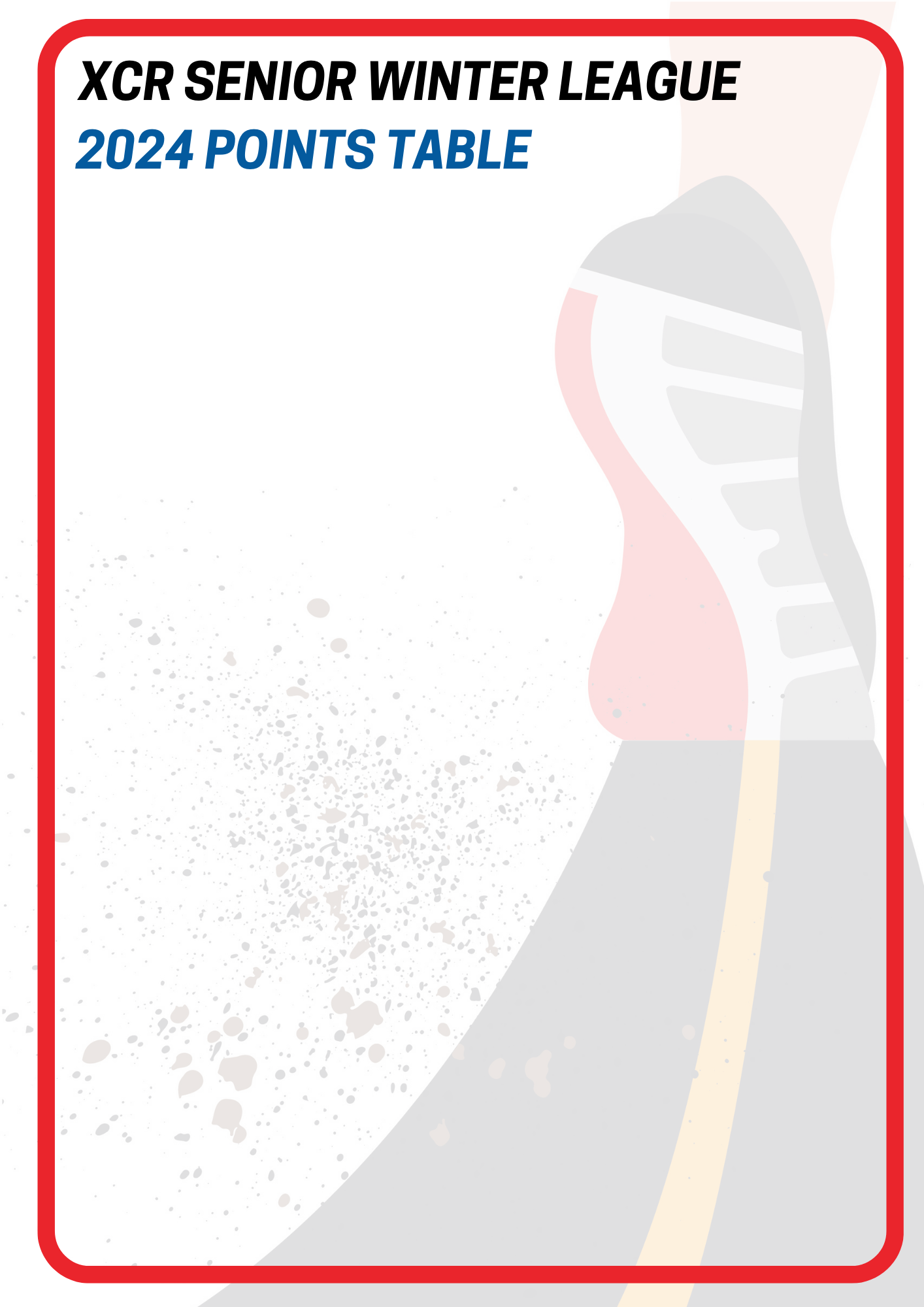 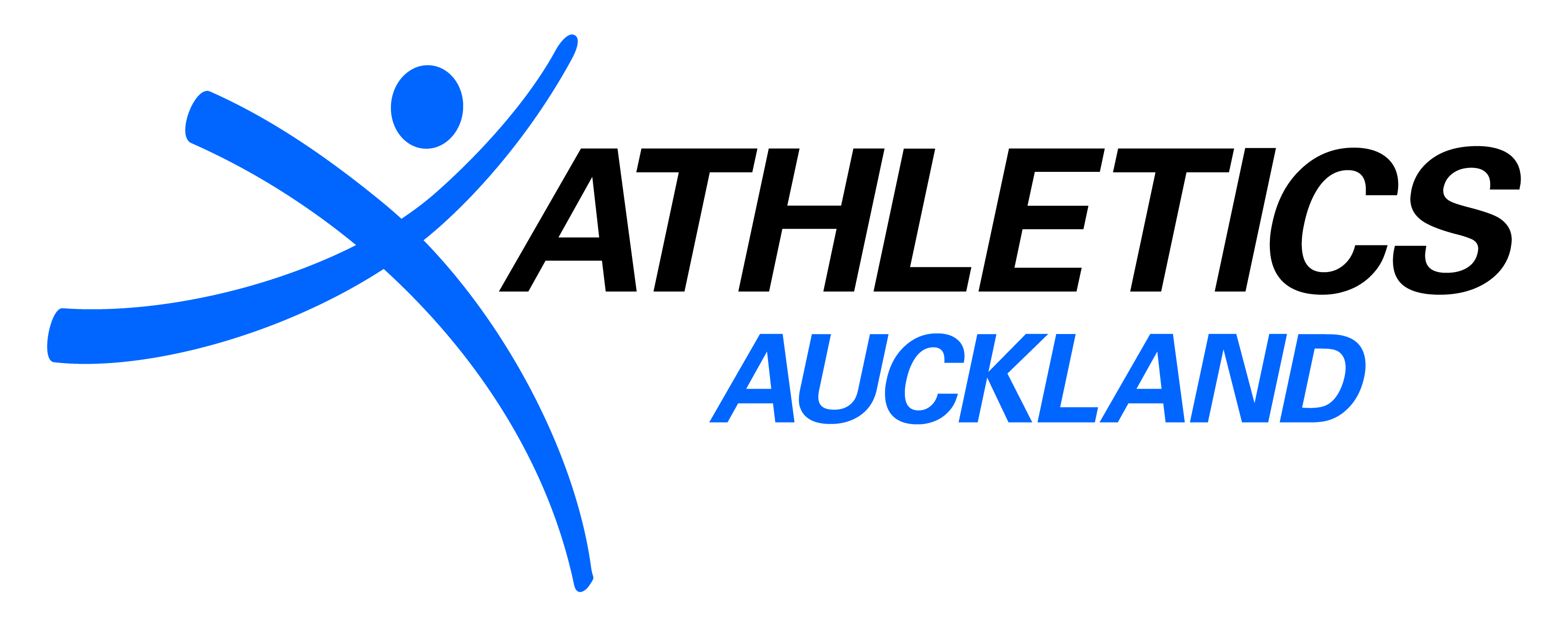 SENIOR MEN – after Round 4
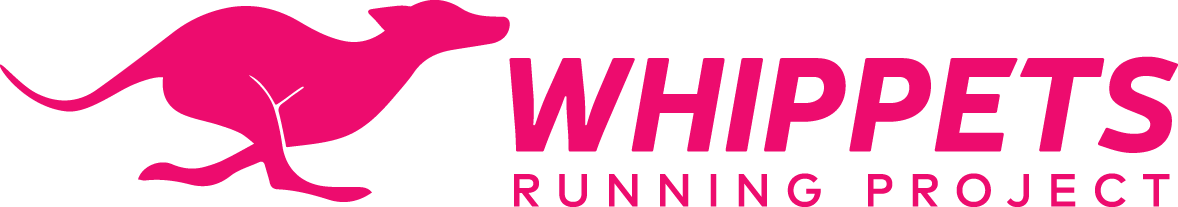 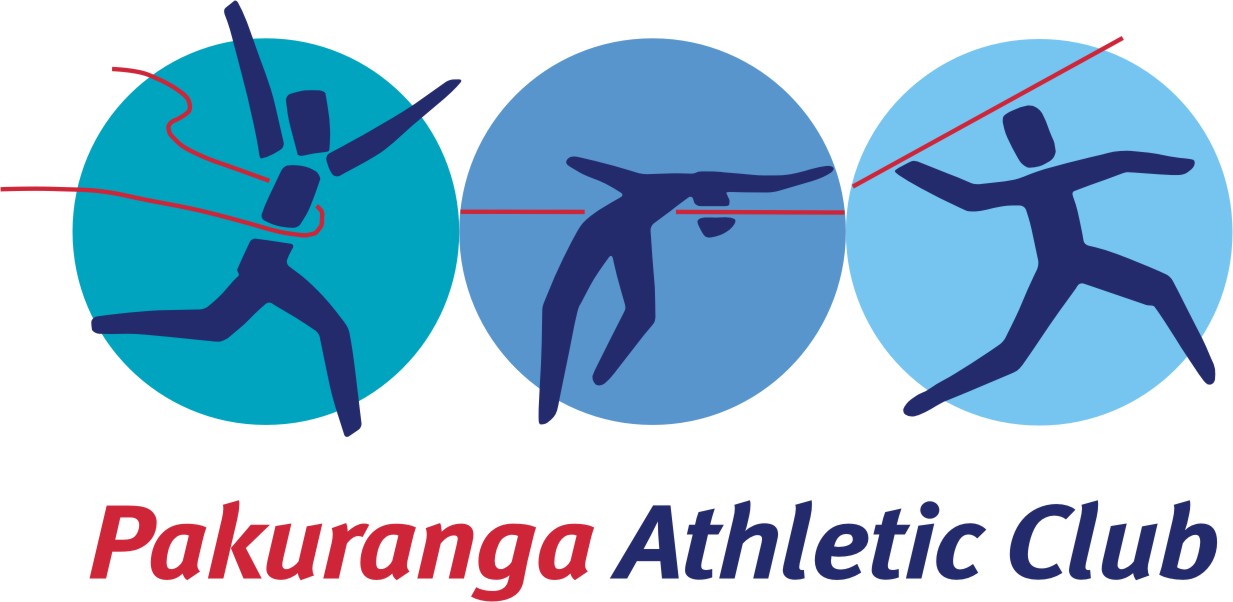 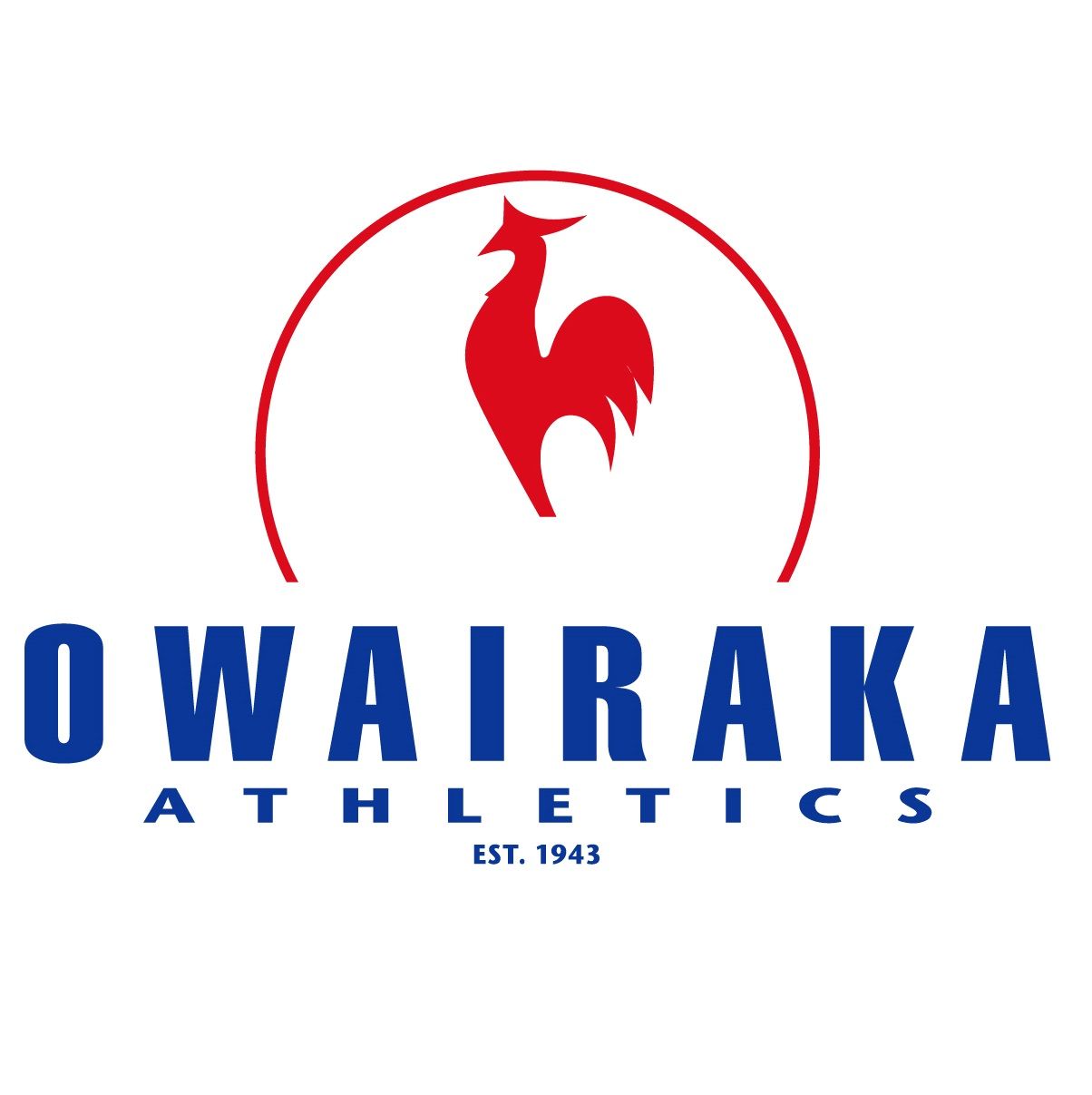 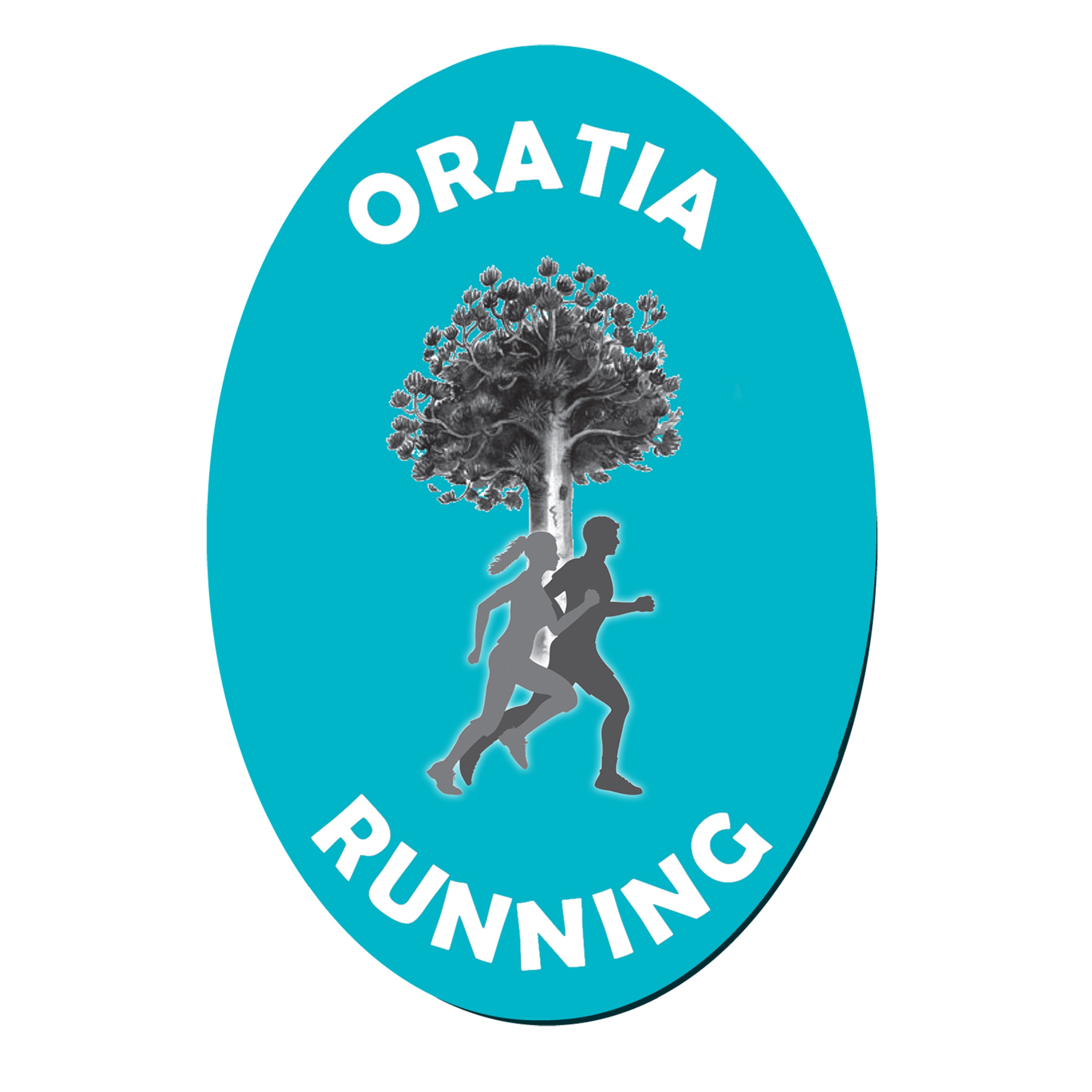 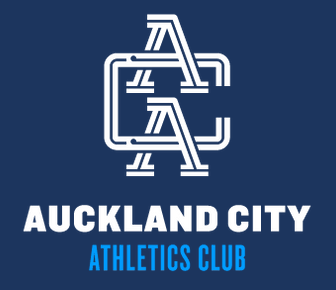 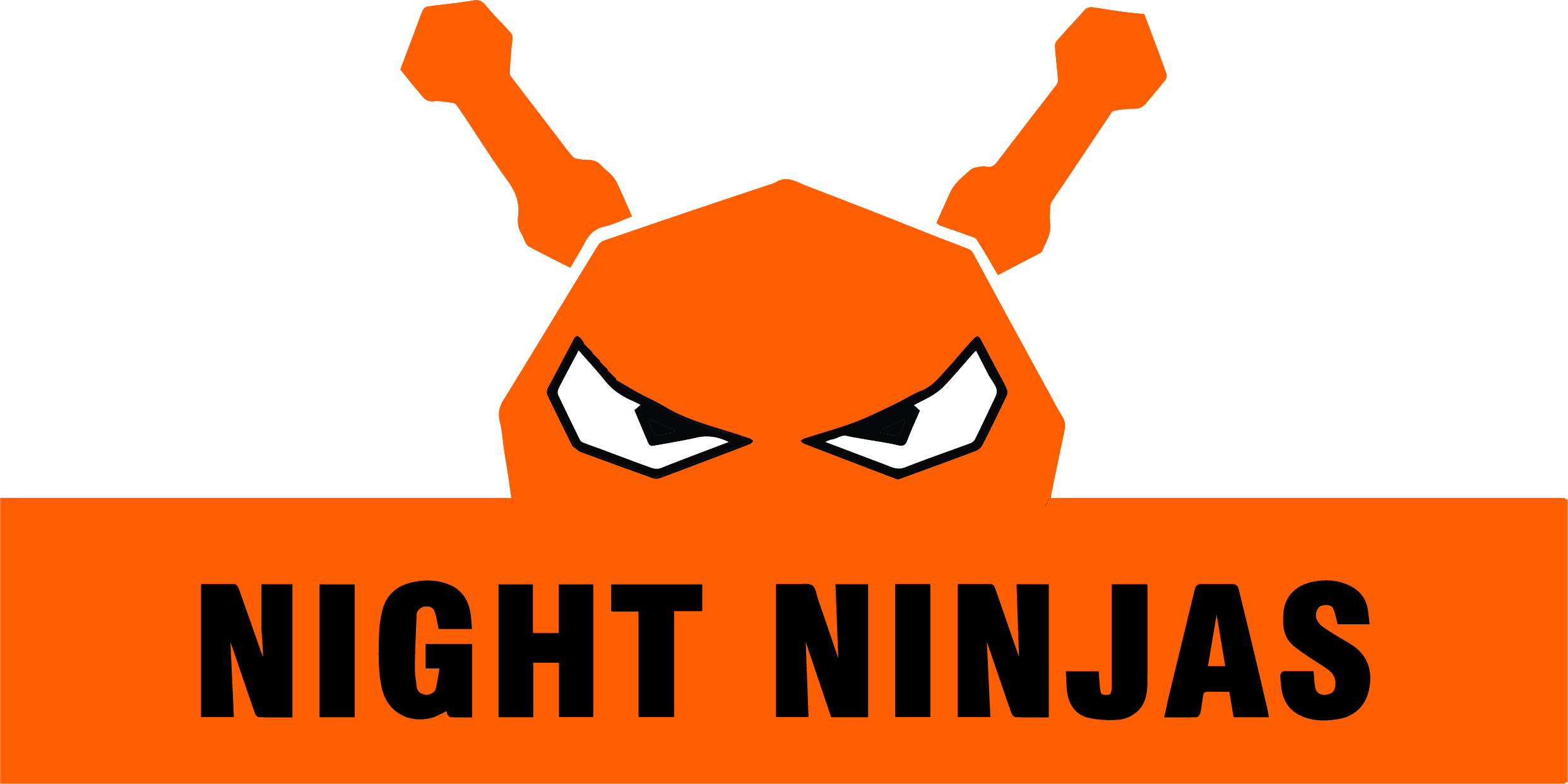 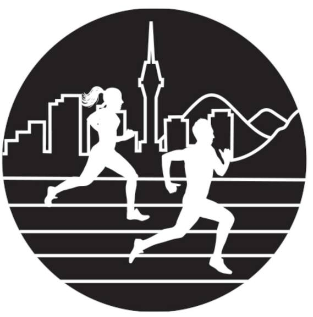 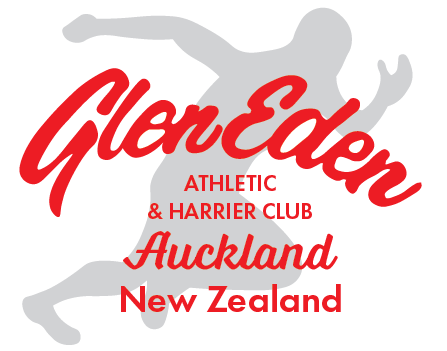 SENIOR WOMEN – after Round 4
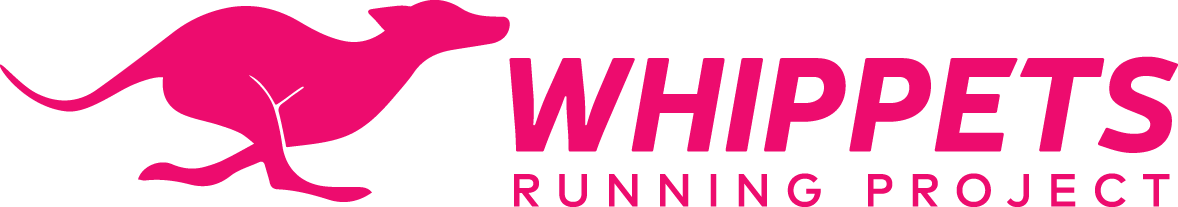 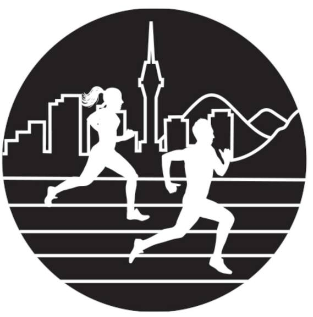 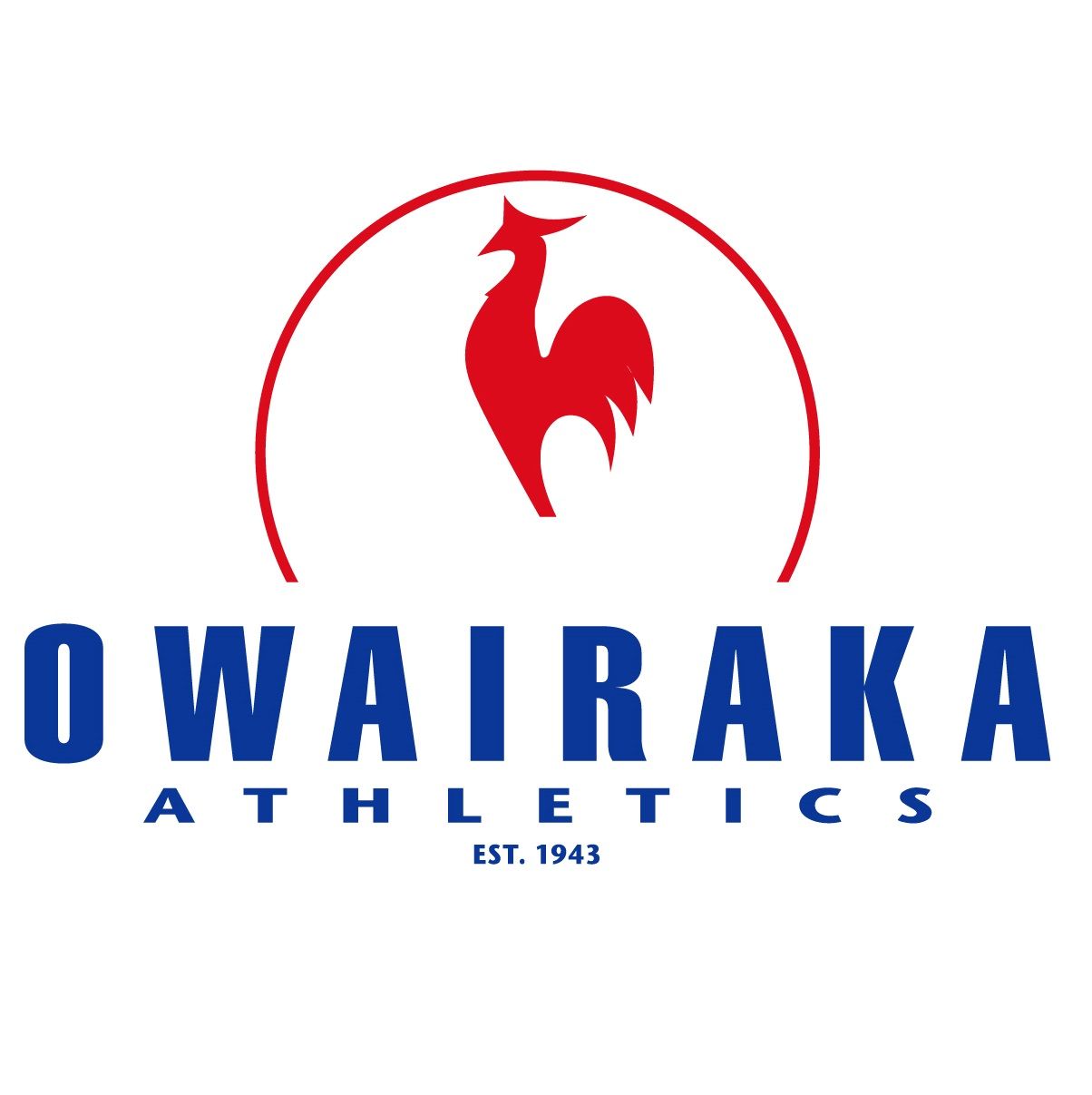 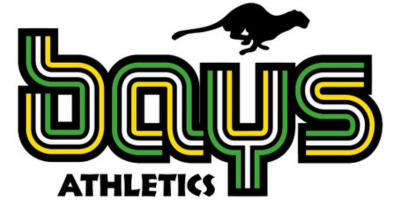 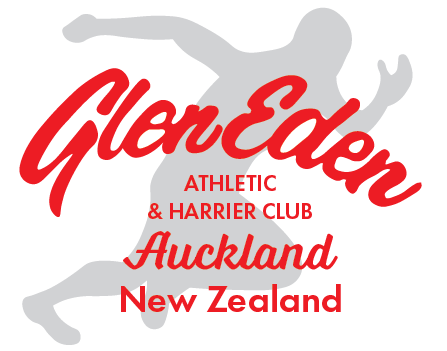 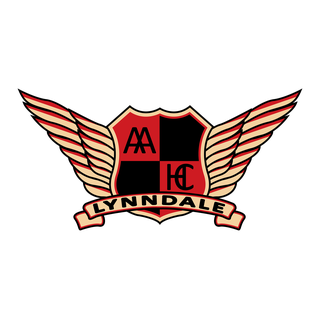 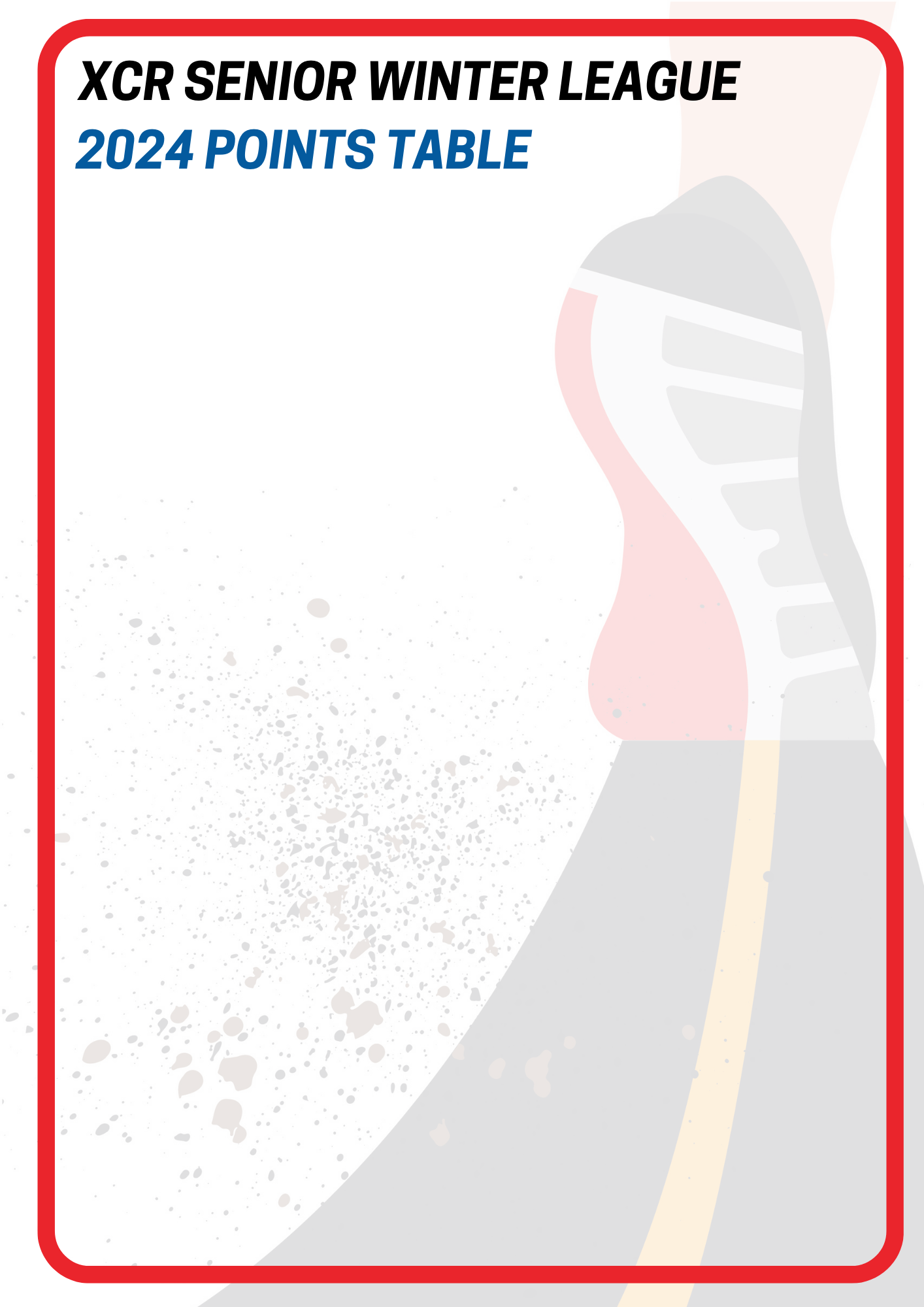 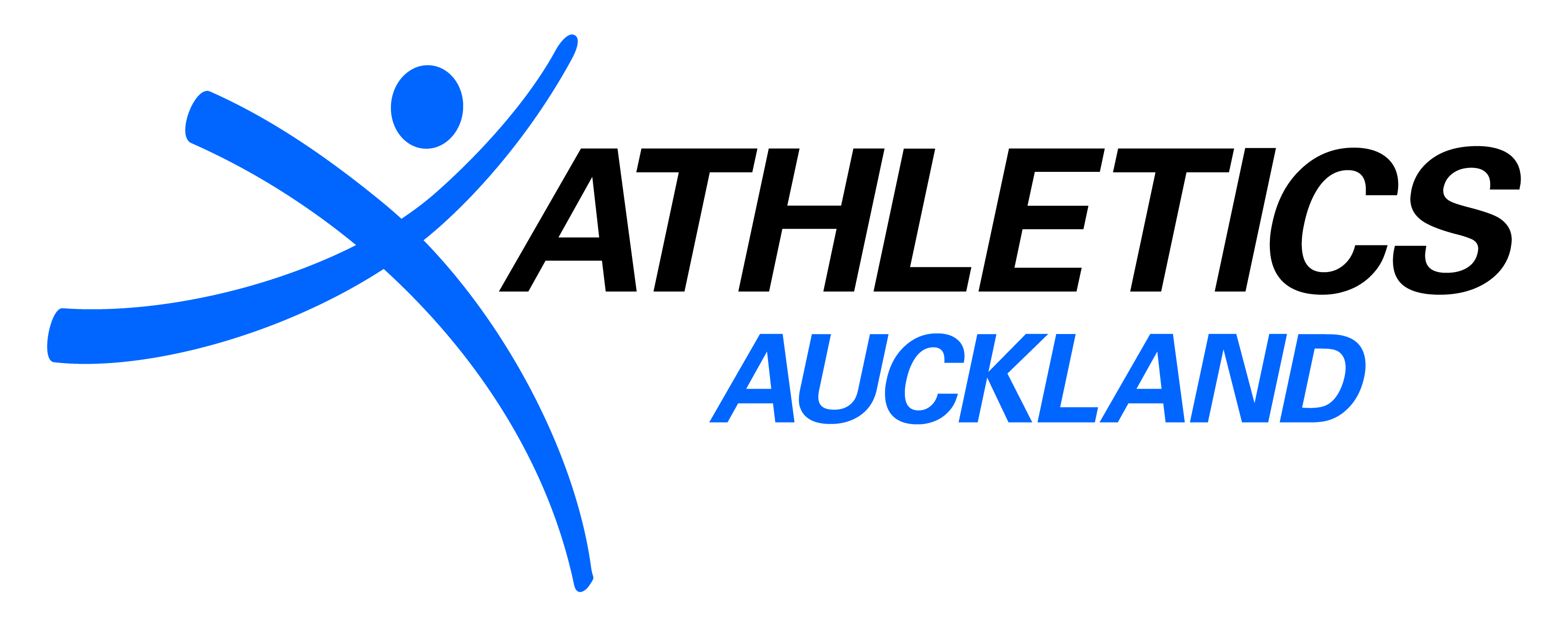 MASTERS MEN (35-49) – after Round 4
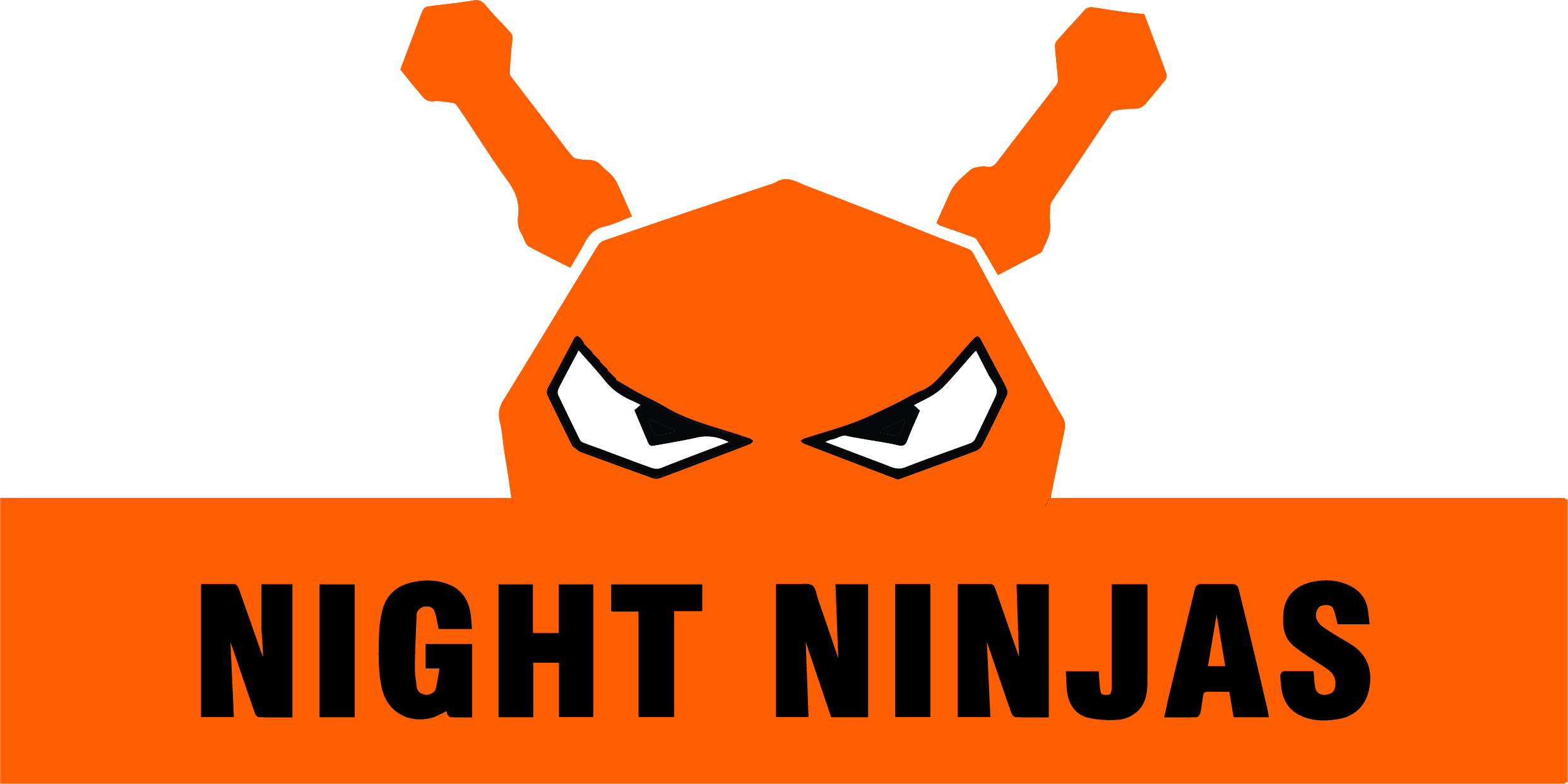 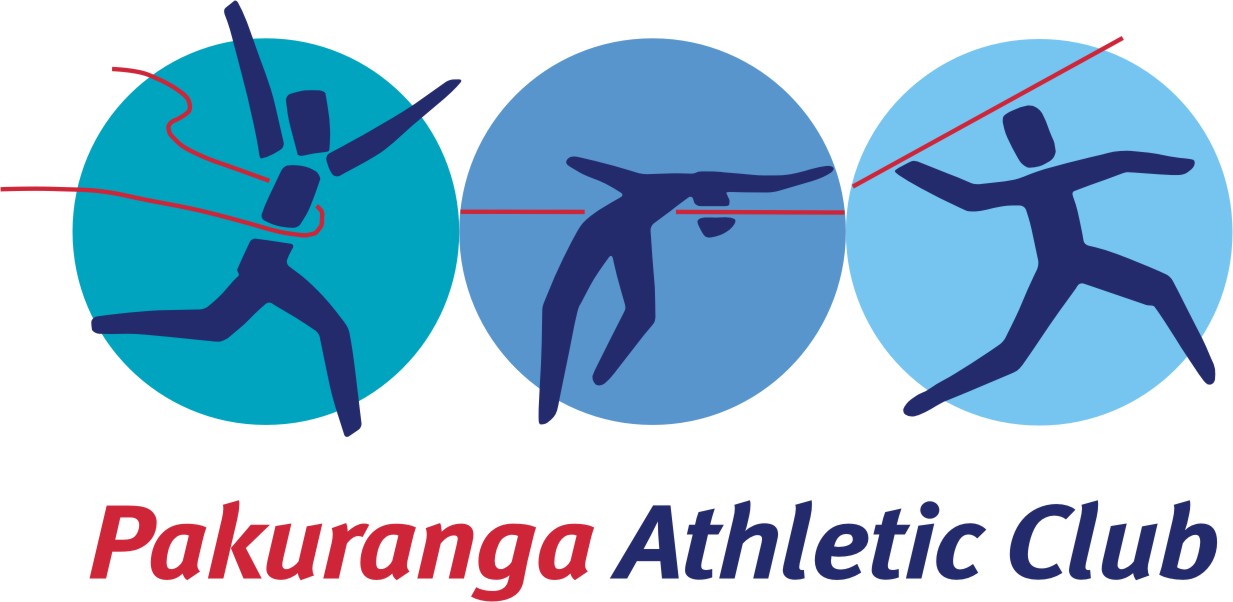 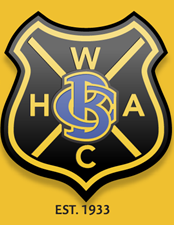 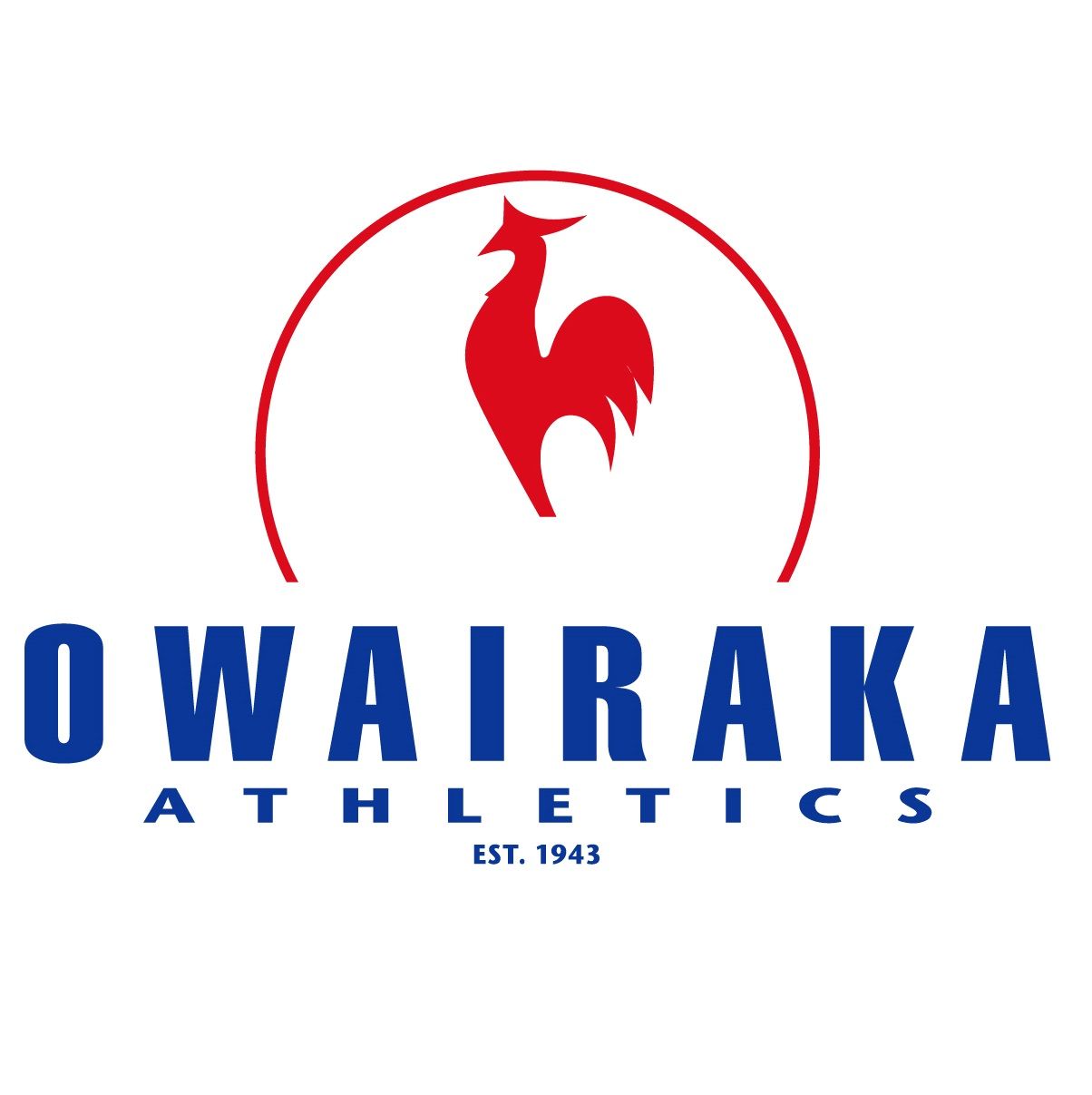 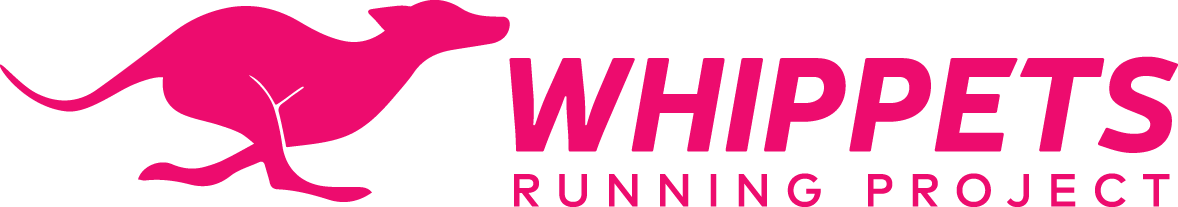 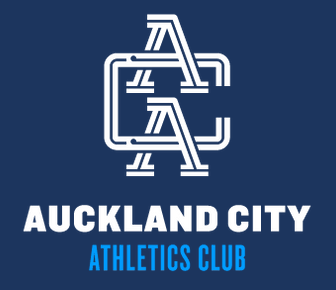 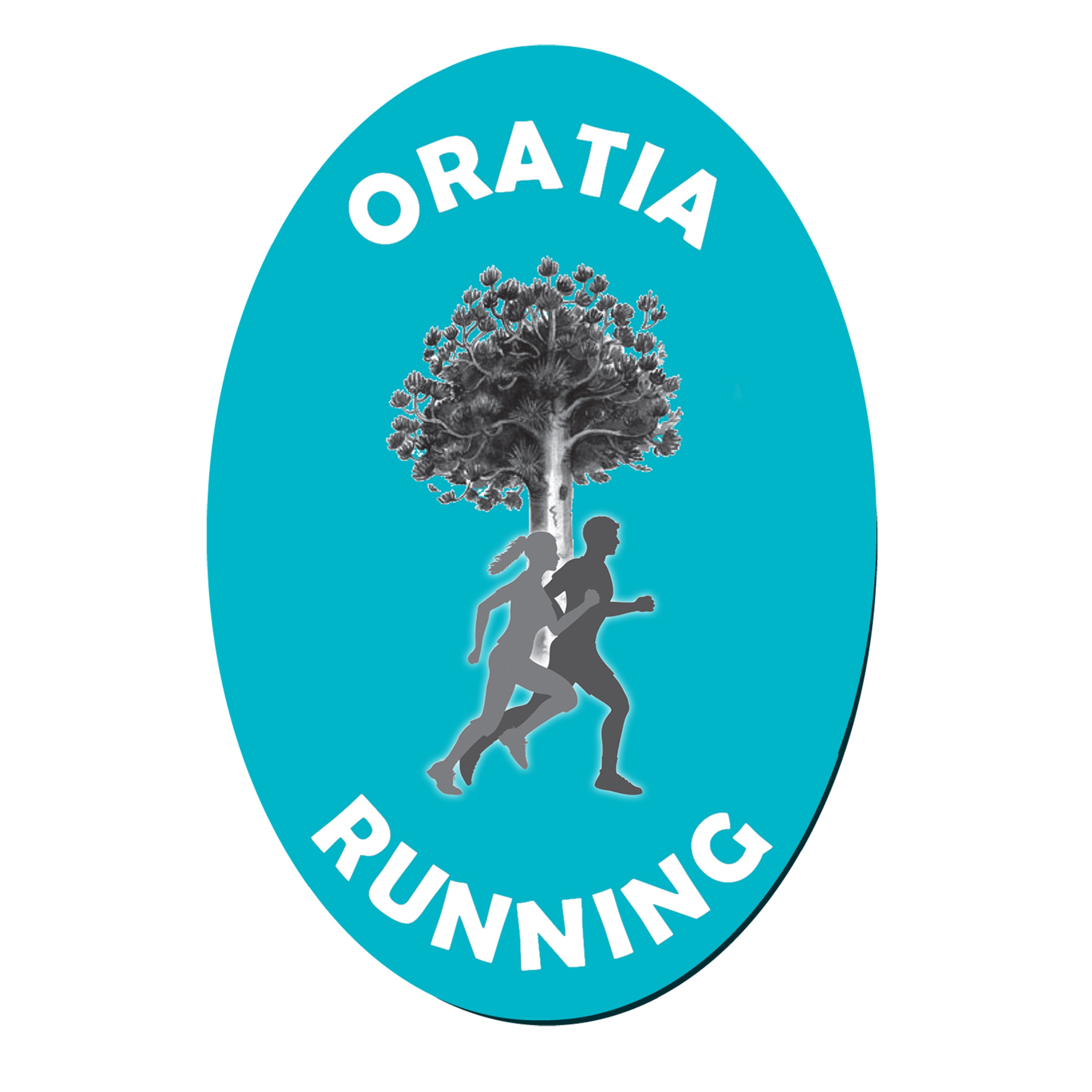 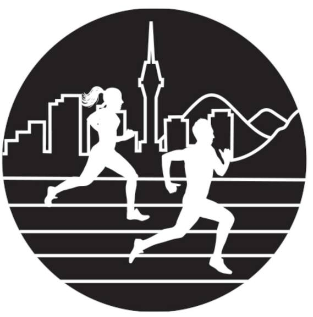 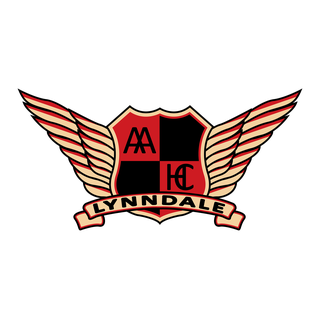 MASTERS MEN (50+) – after Round 4
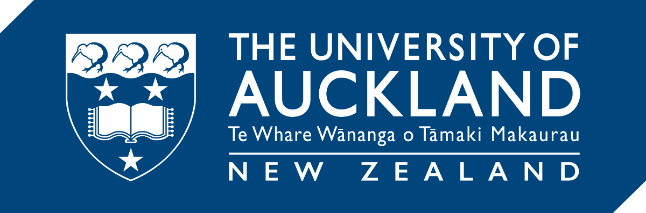 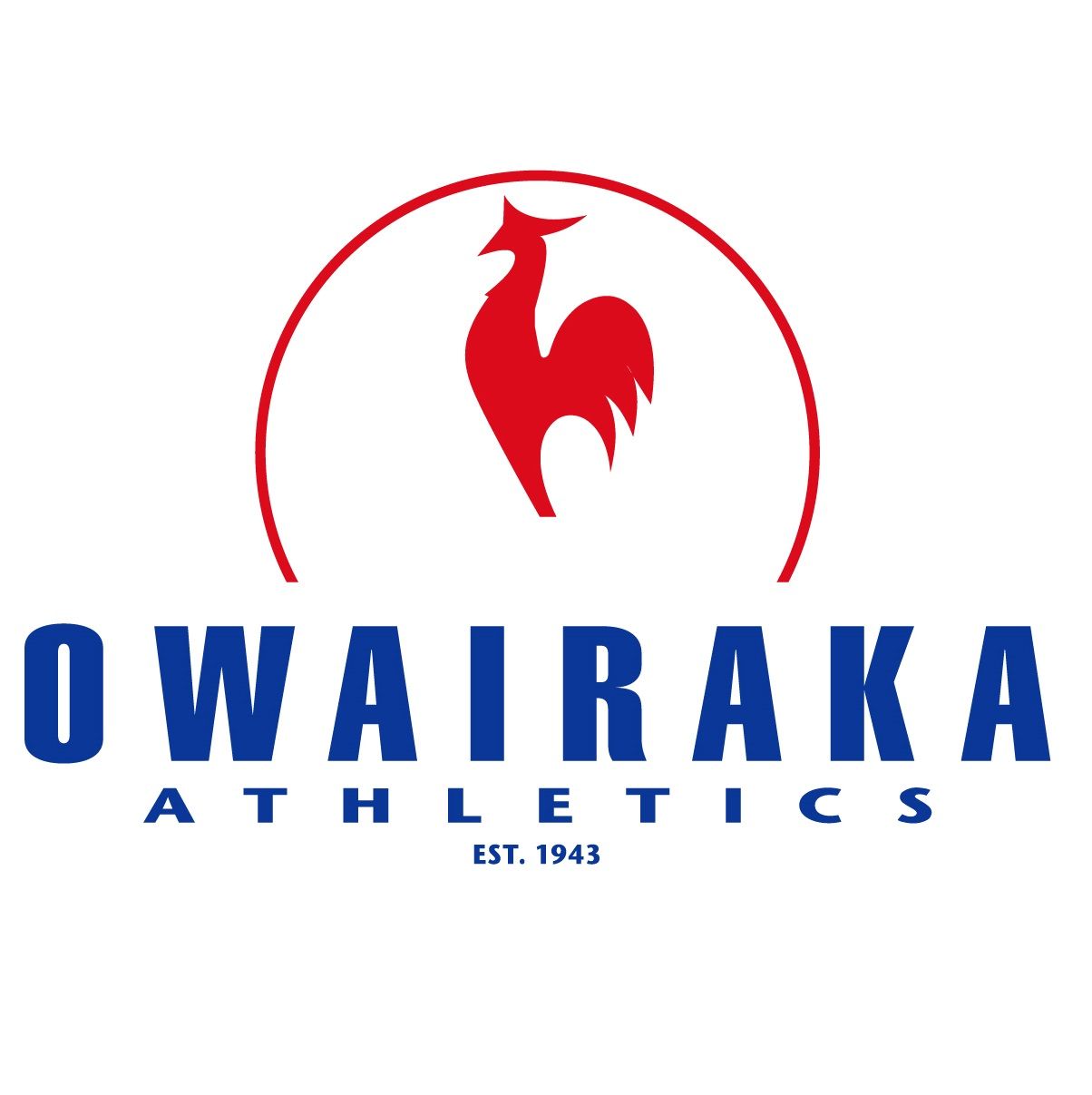 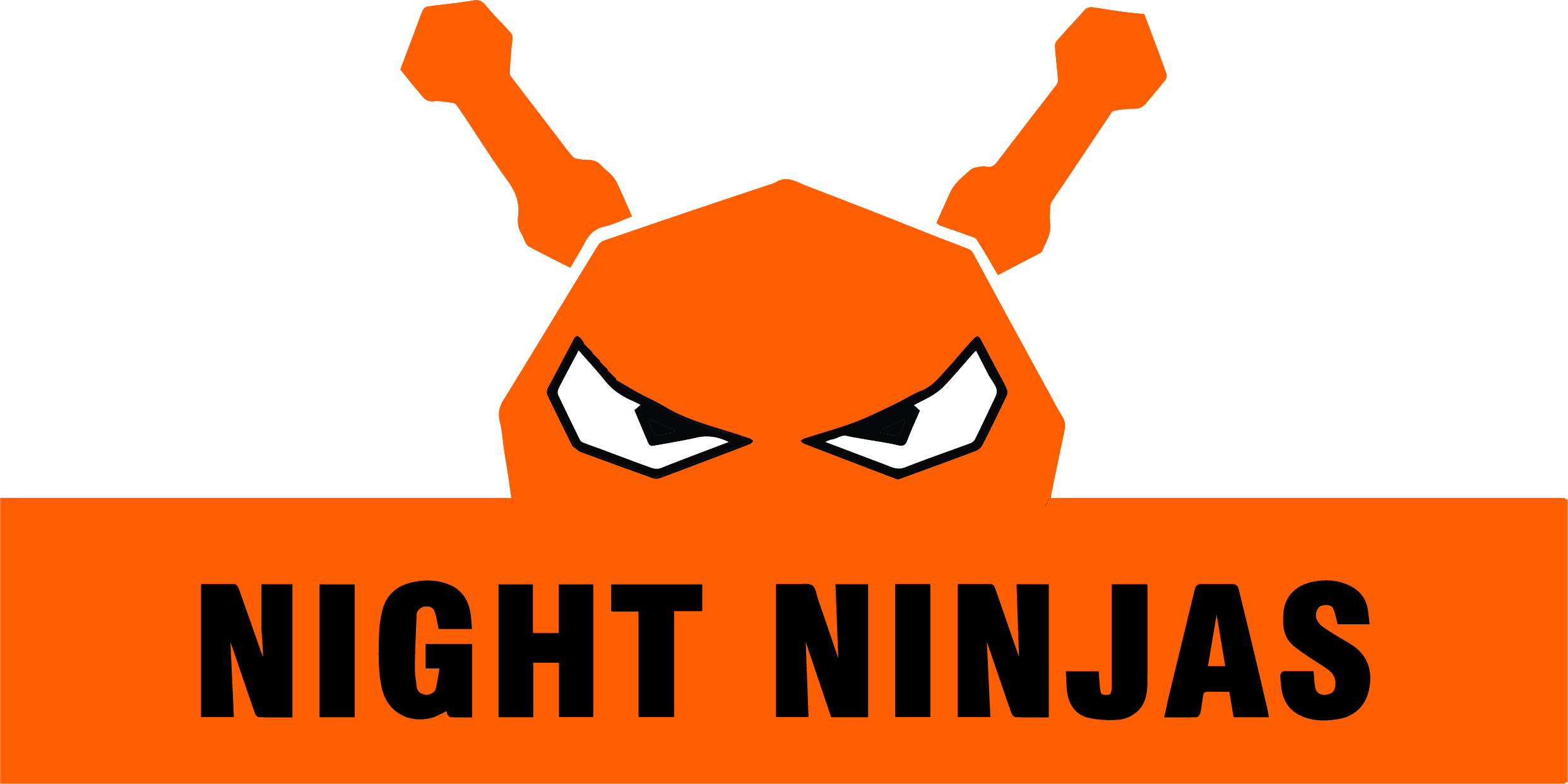 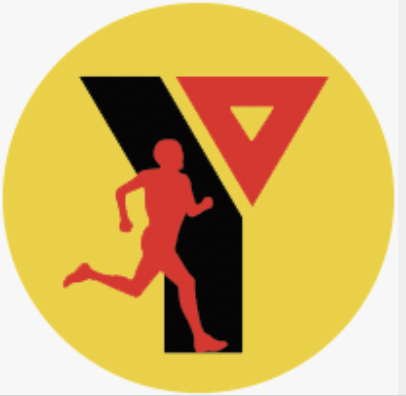 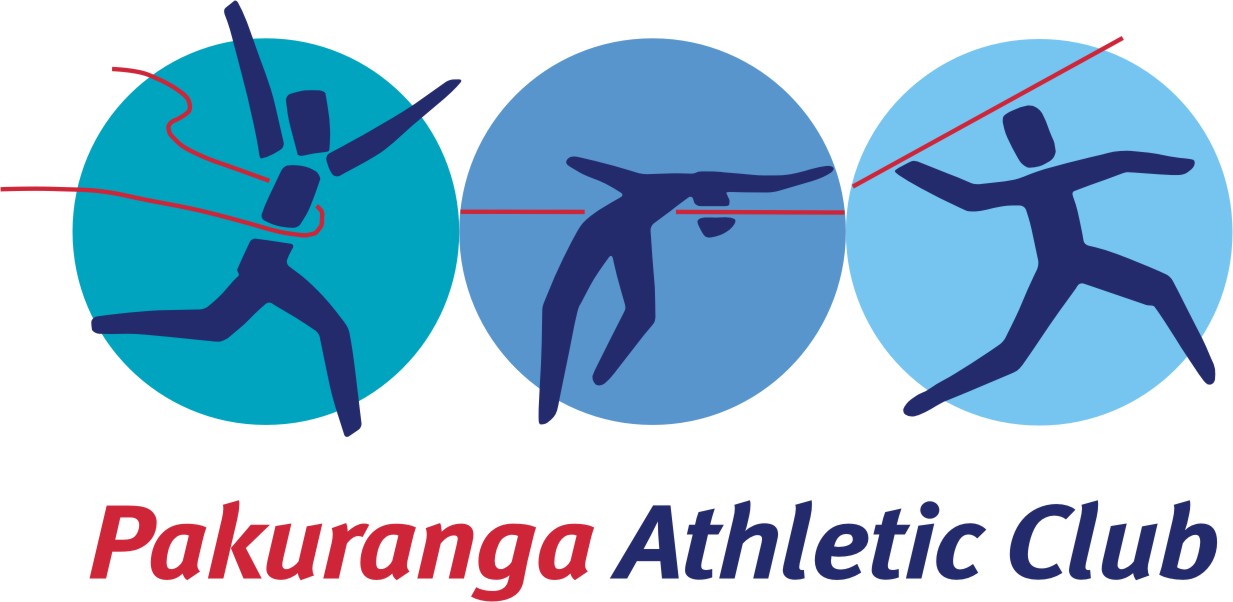 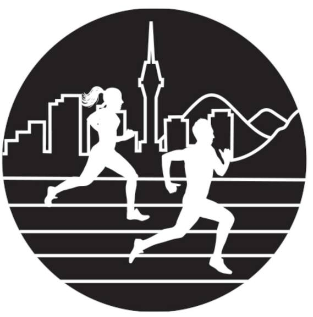 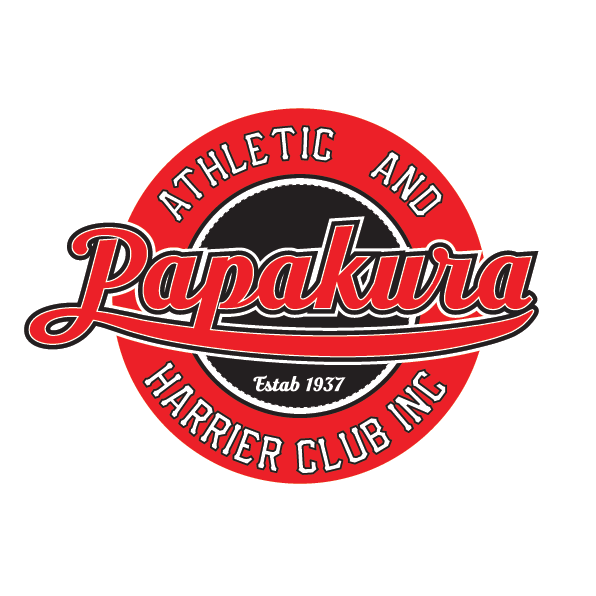 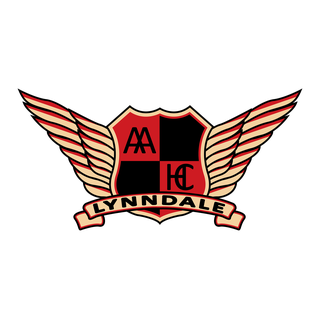 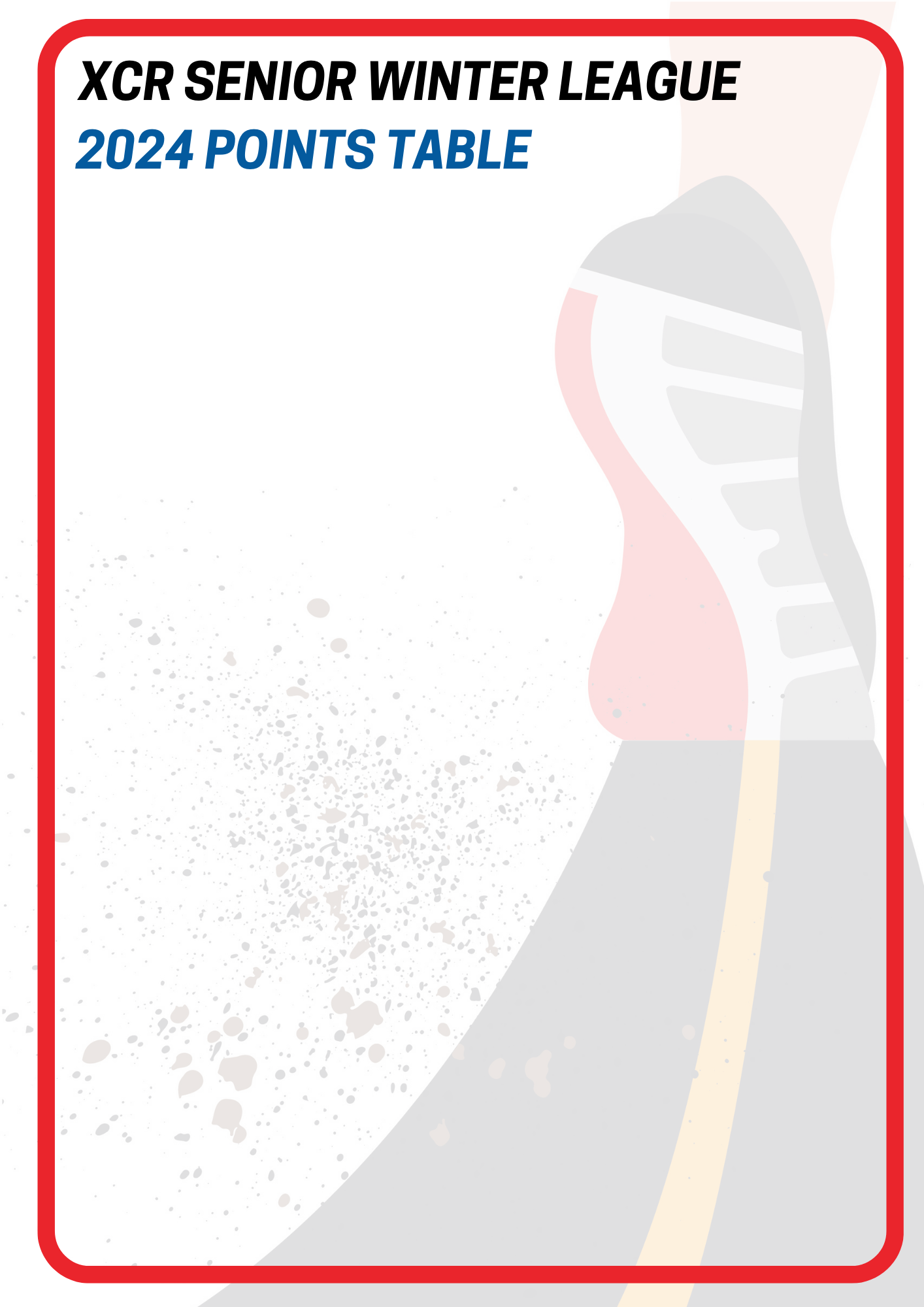 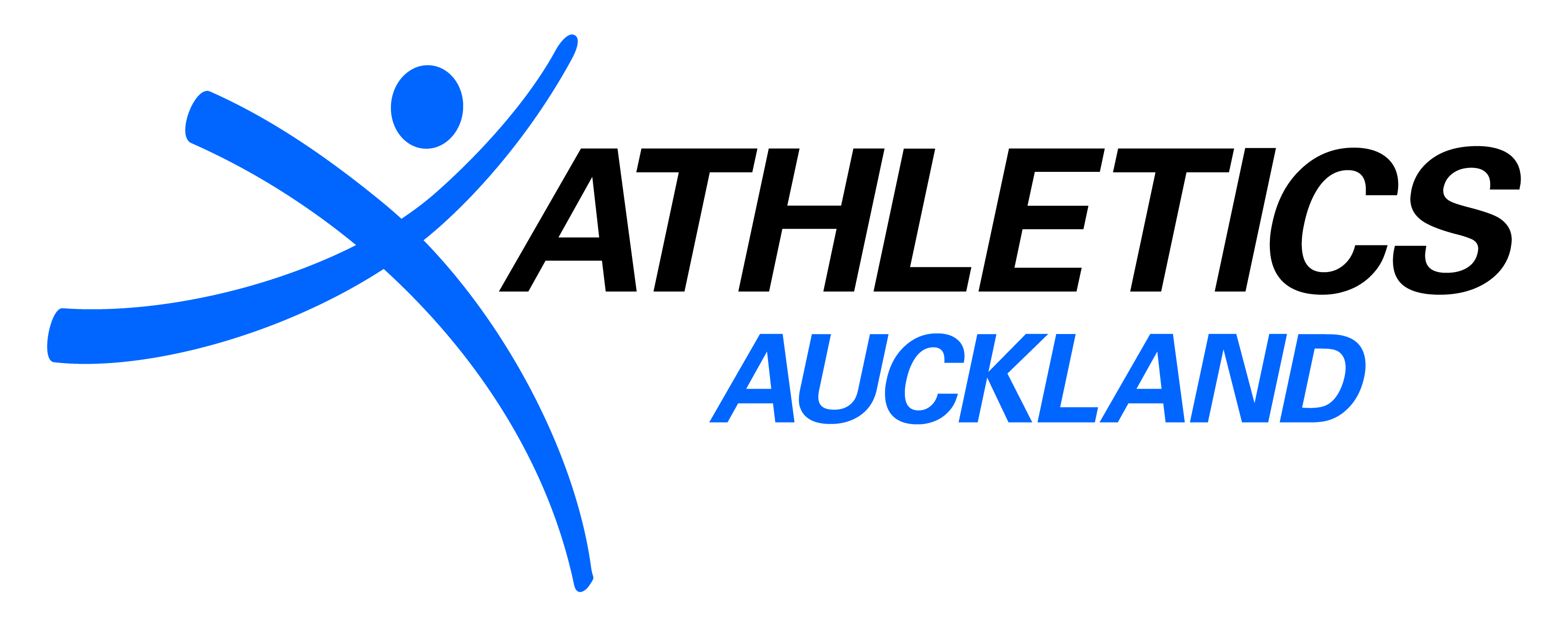 MASTERS WOMEN (35-49) – after Round 4
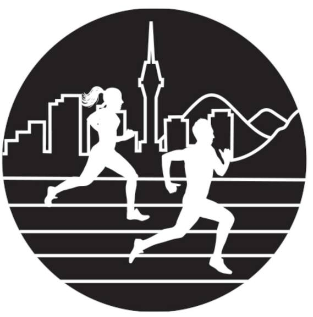 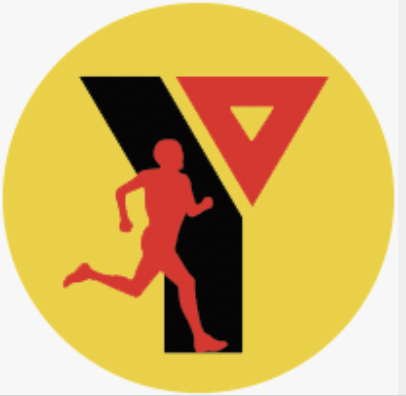 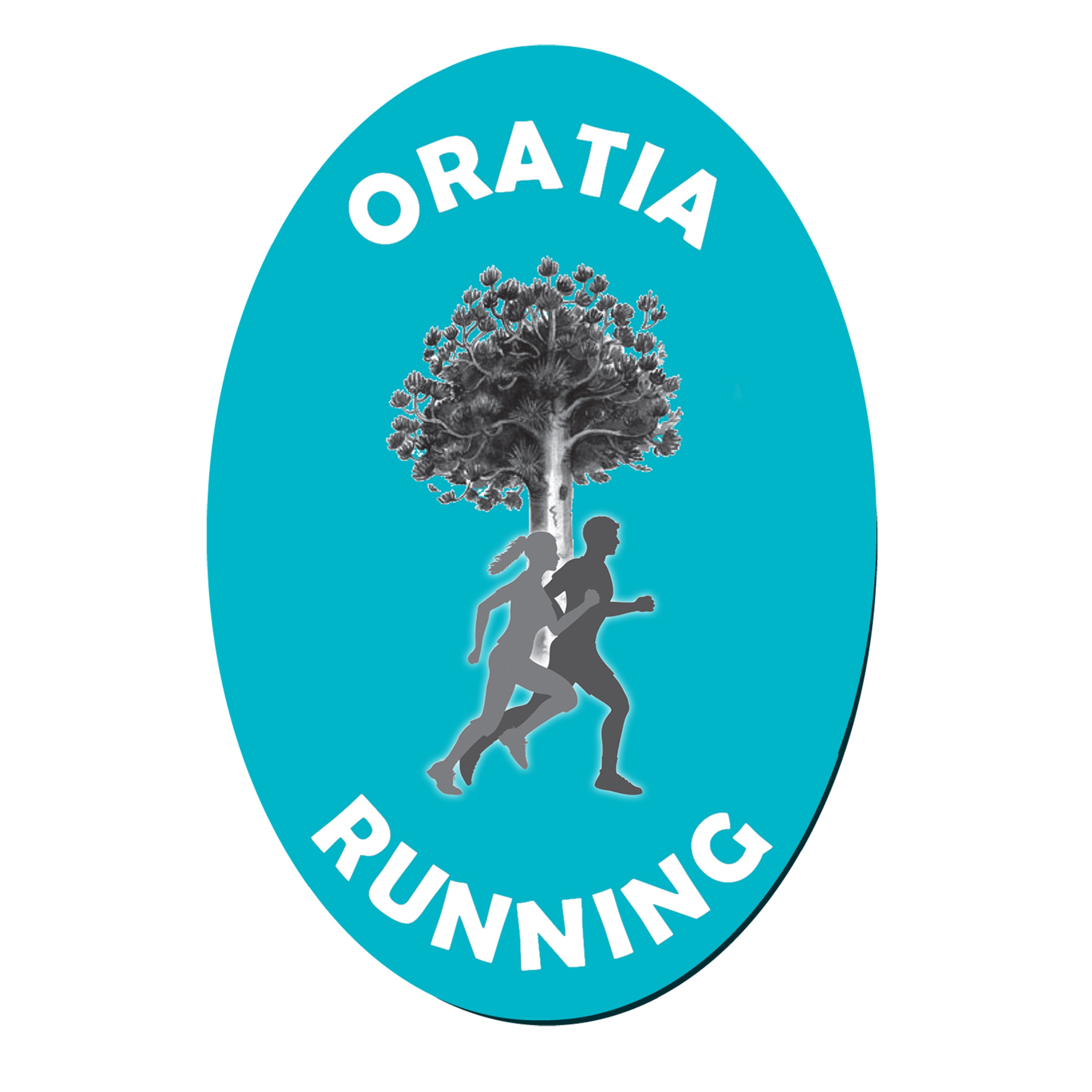 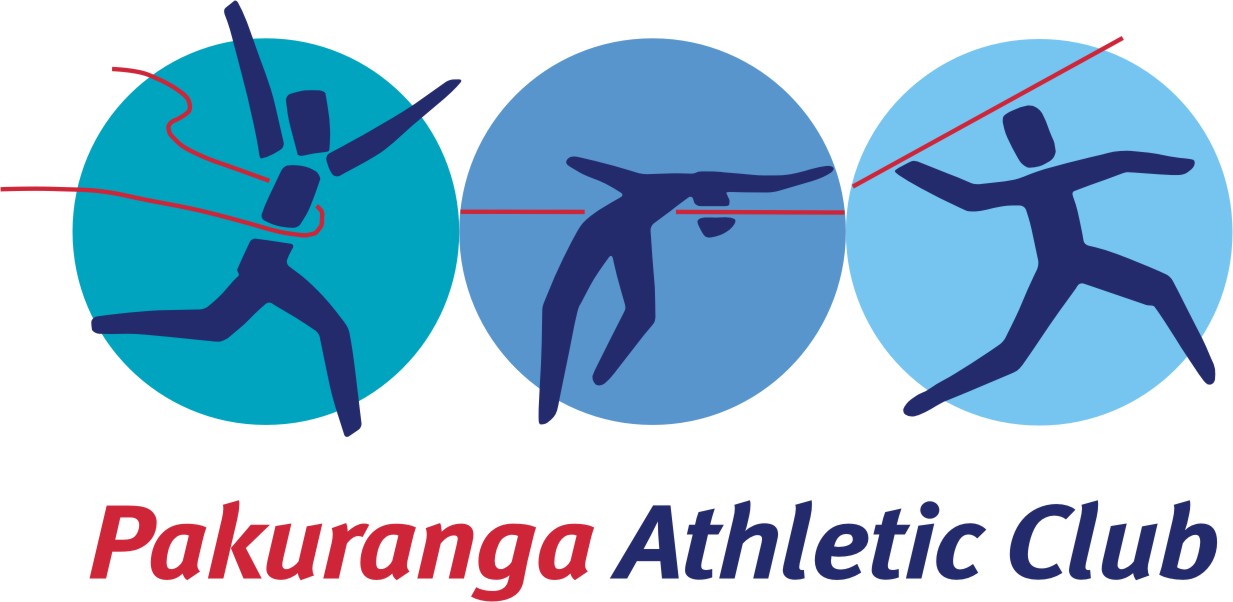 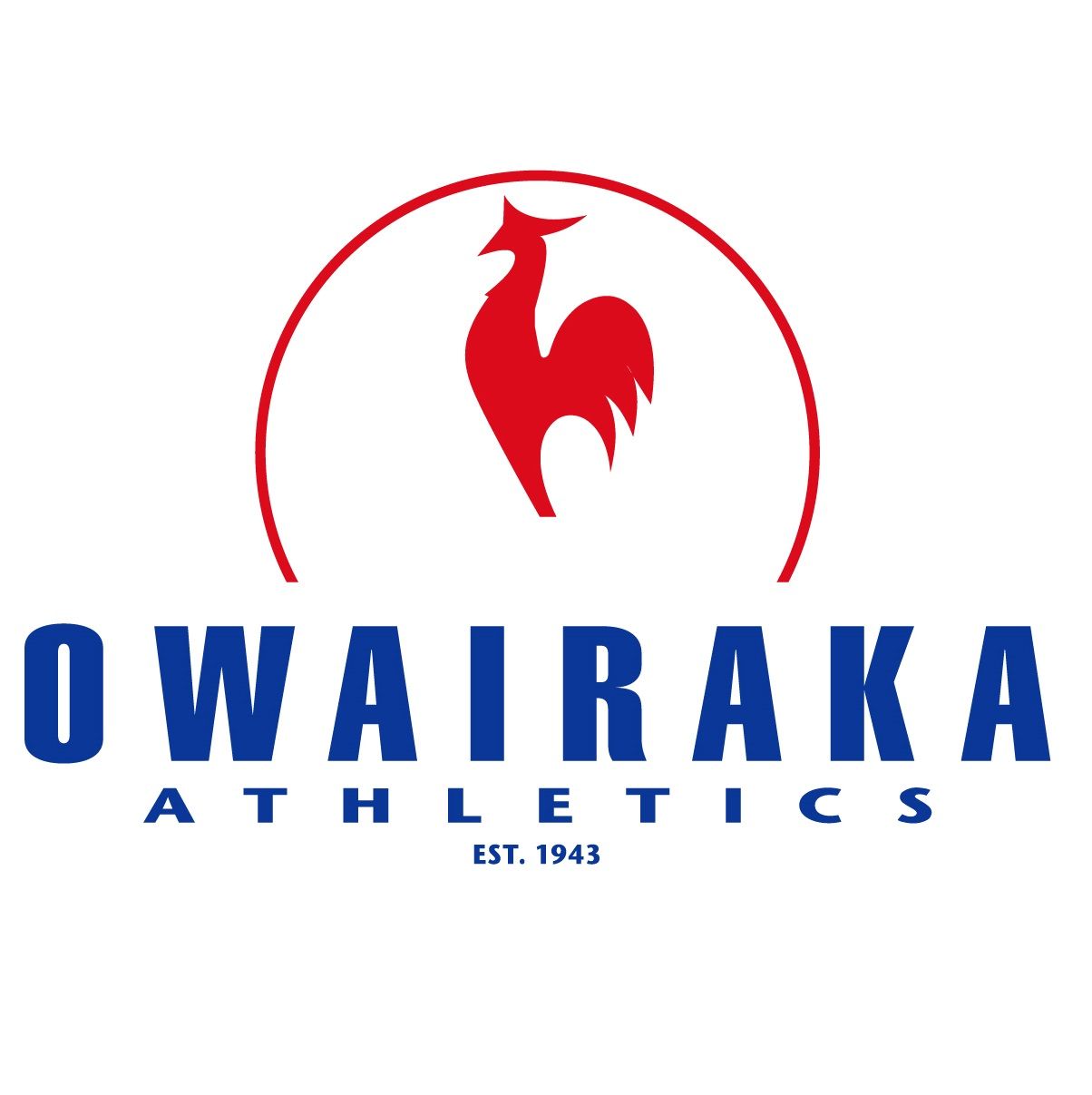 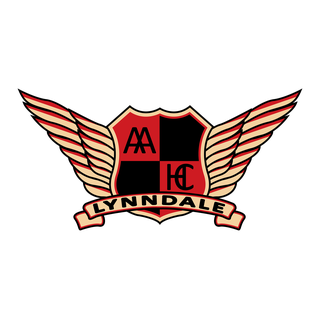 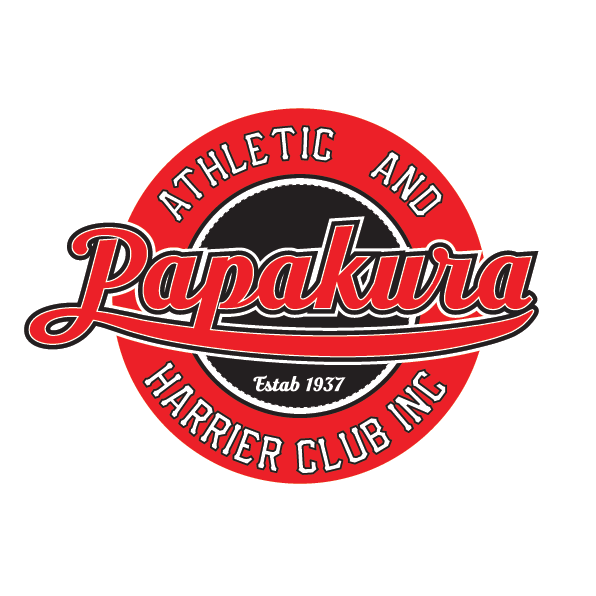 MASTERS WOMEN (50+) – after Round 4
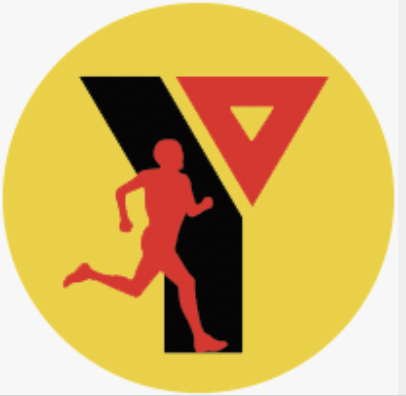 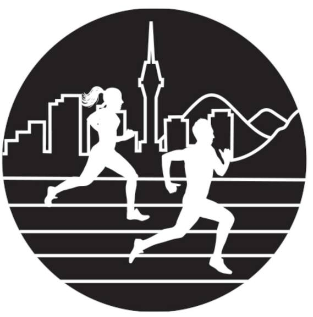